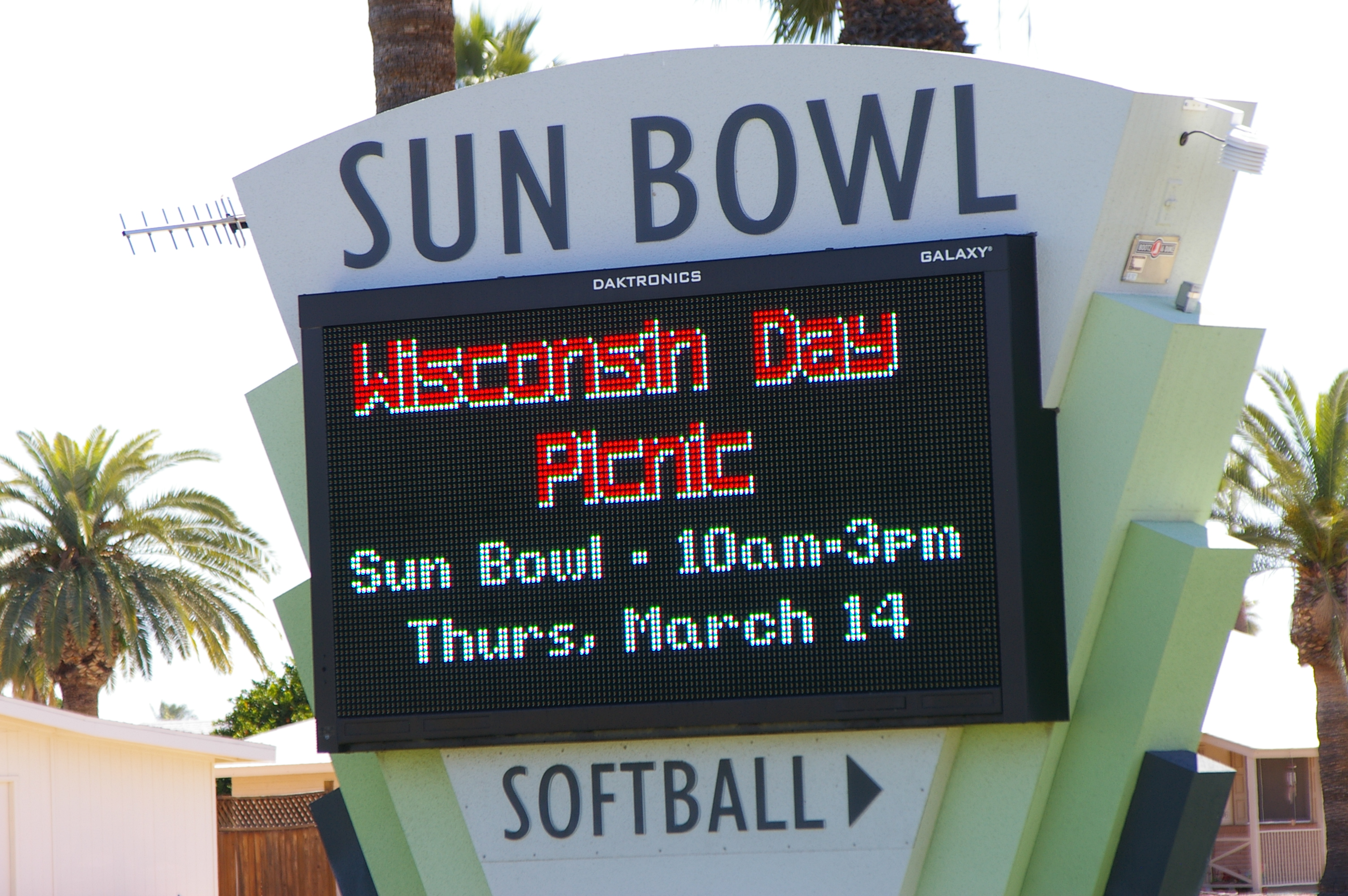 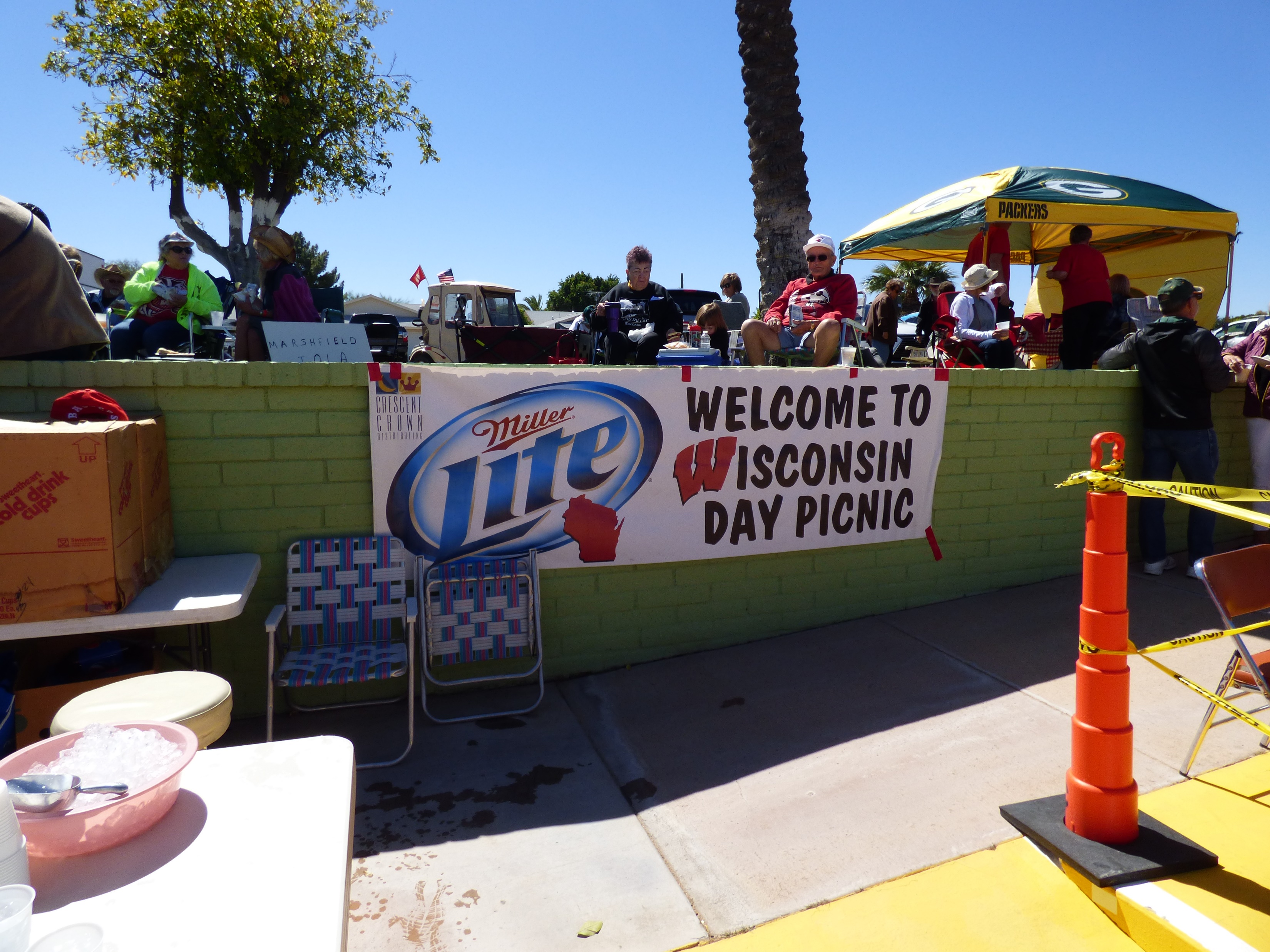 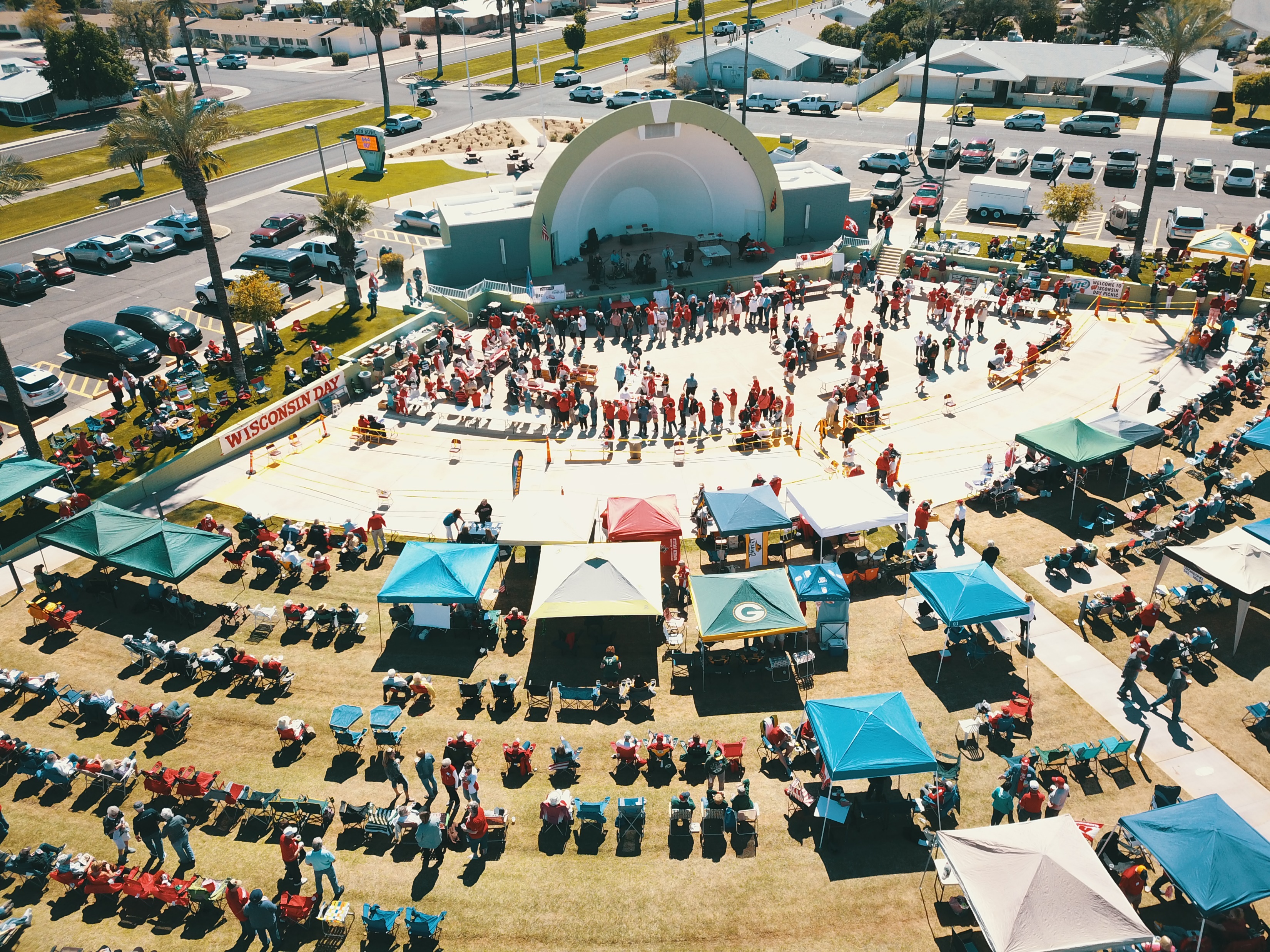 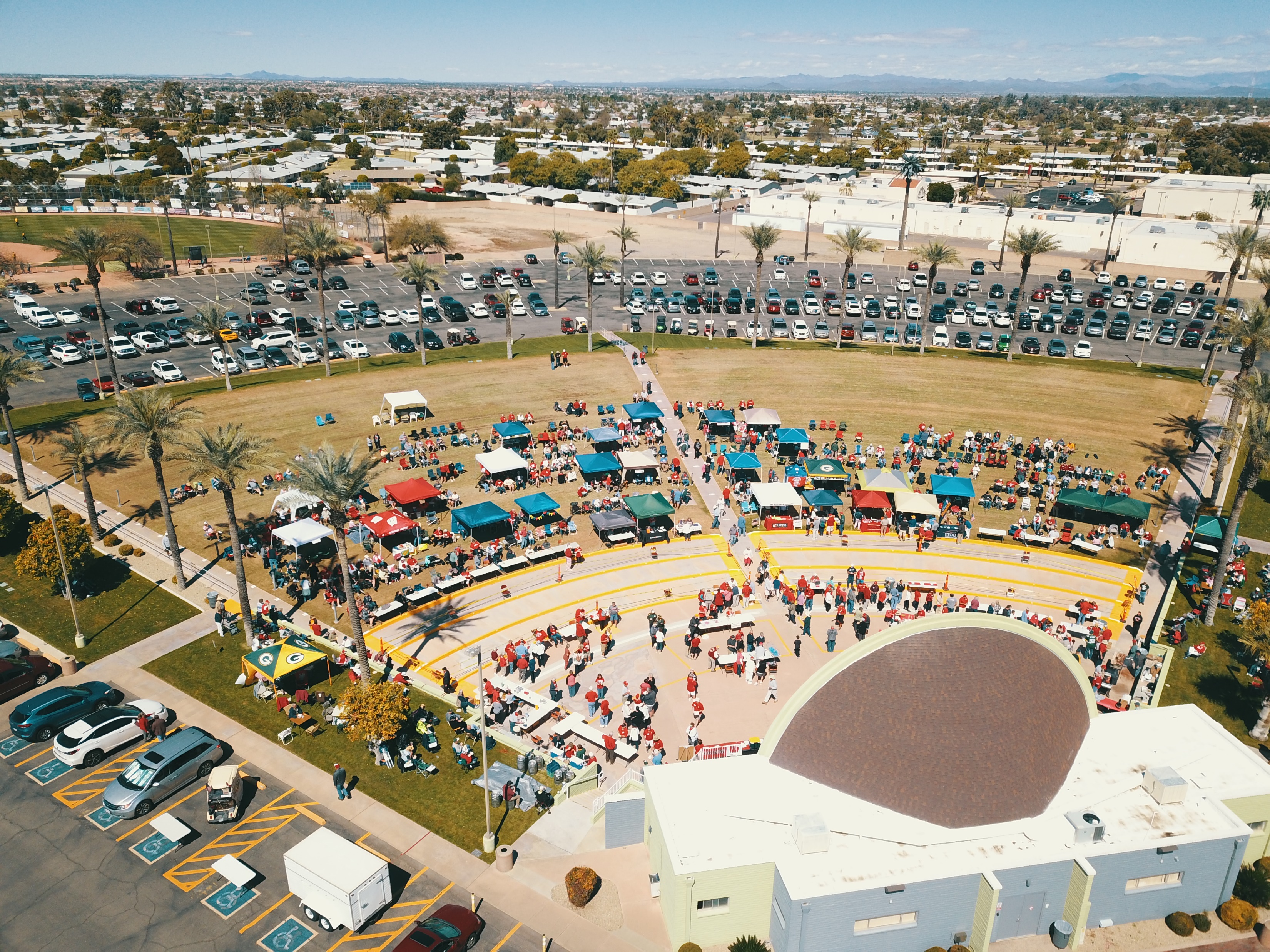 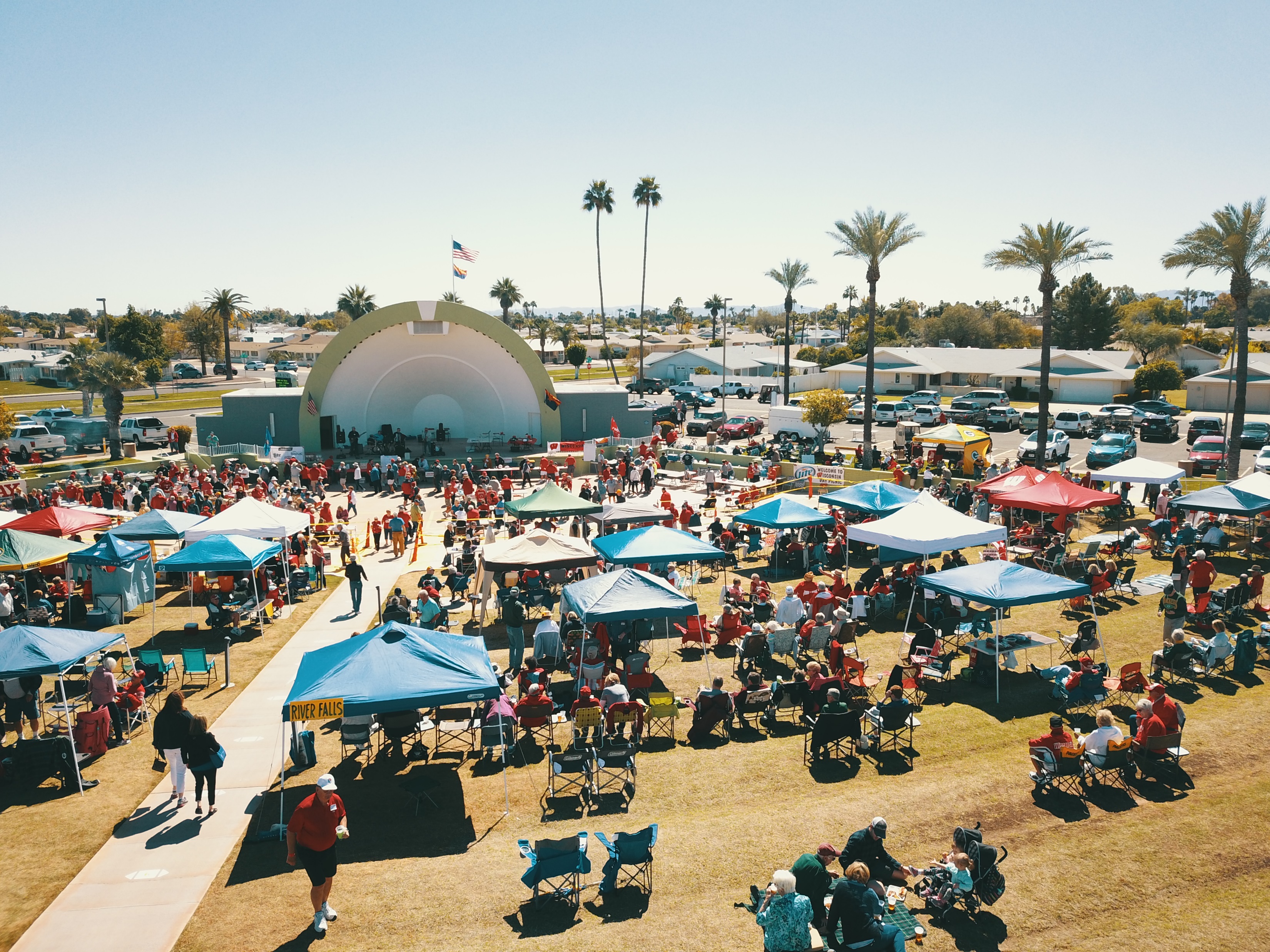 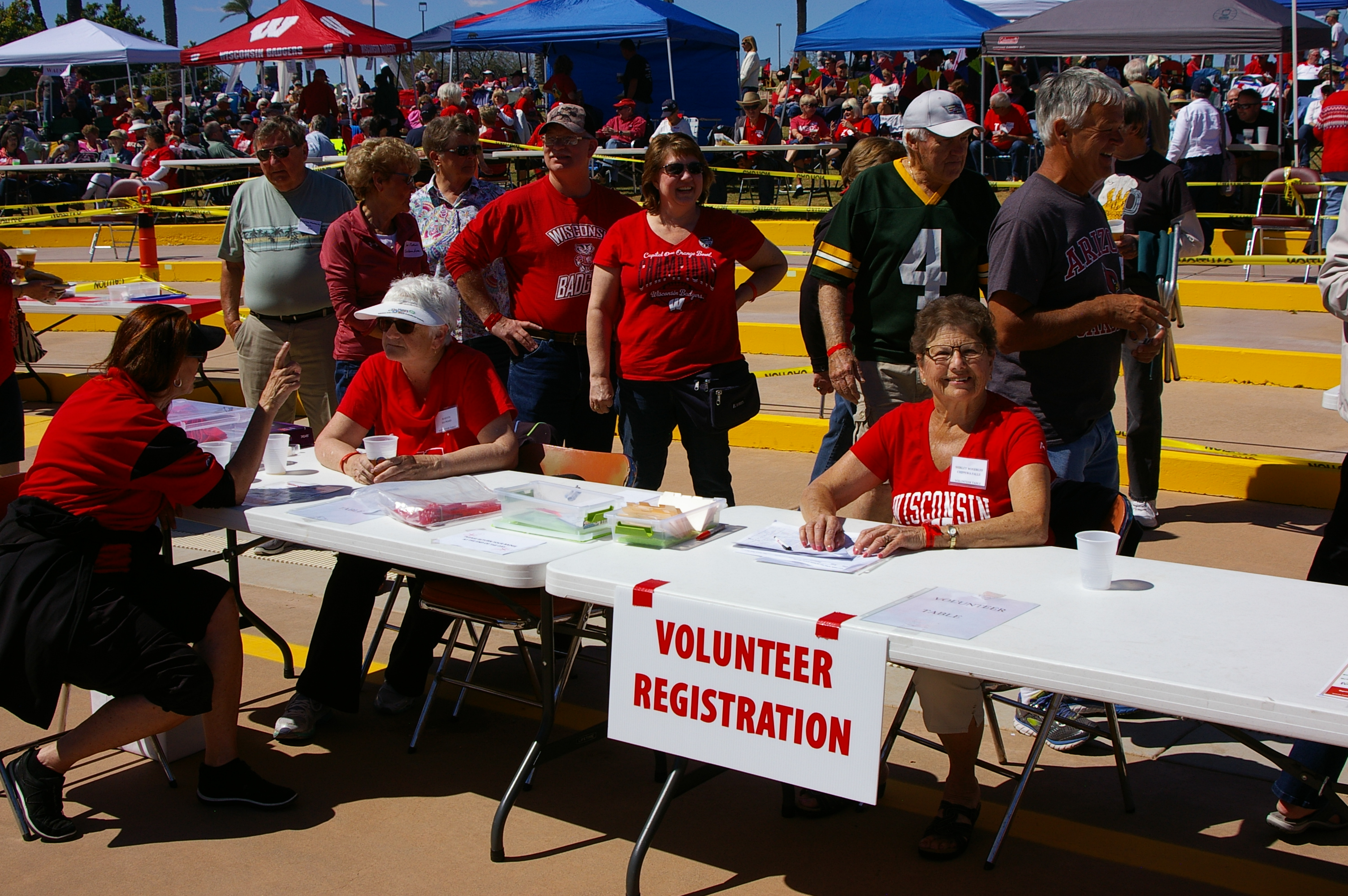 150 Volunteers for 1200 attendees
SPONSORS
Festival Foods
Sargento
Seneca Foods
Tempus 
Edward jones
Cheezheads 
UW Stout
UW Eau Claire
UW River Falls
UW Stevens Point
UW Oshkosh
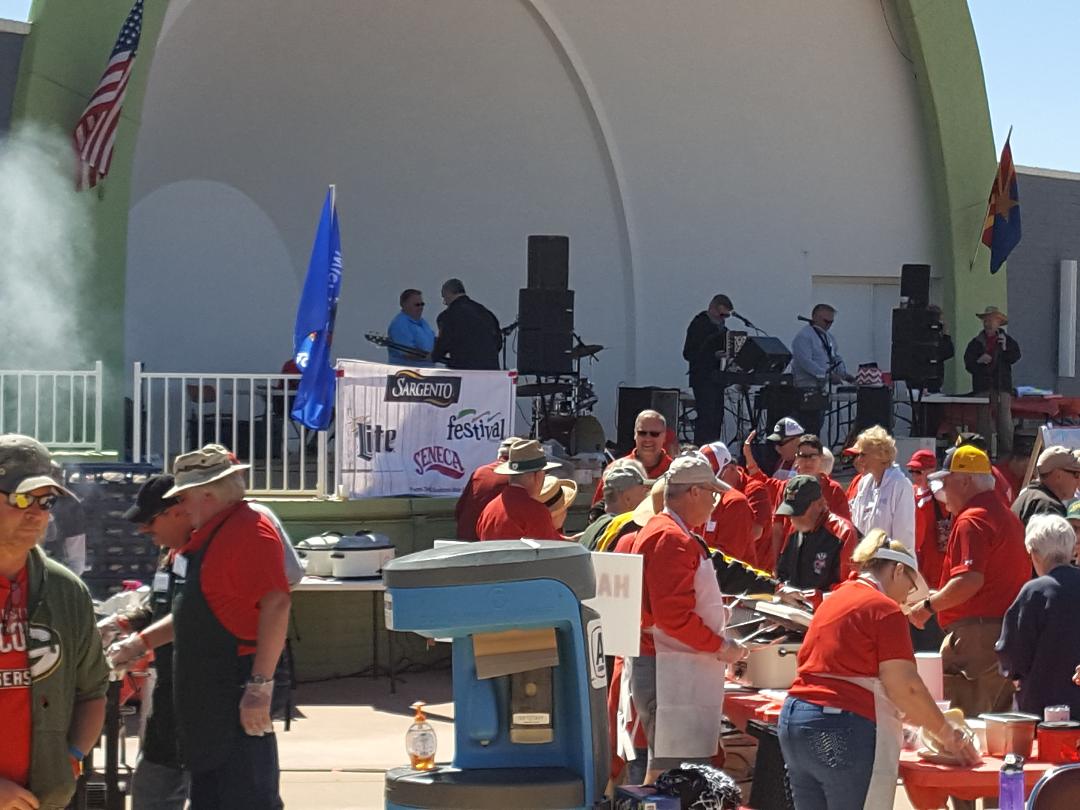 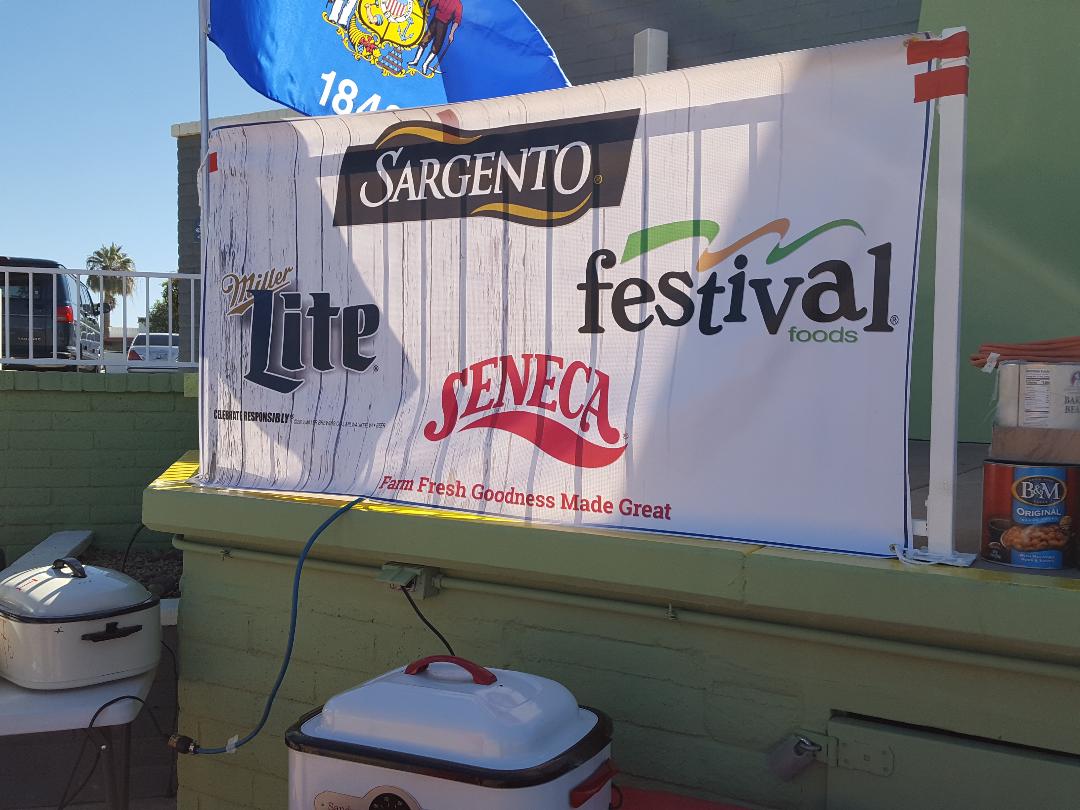 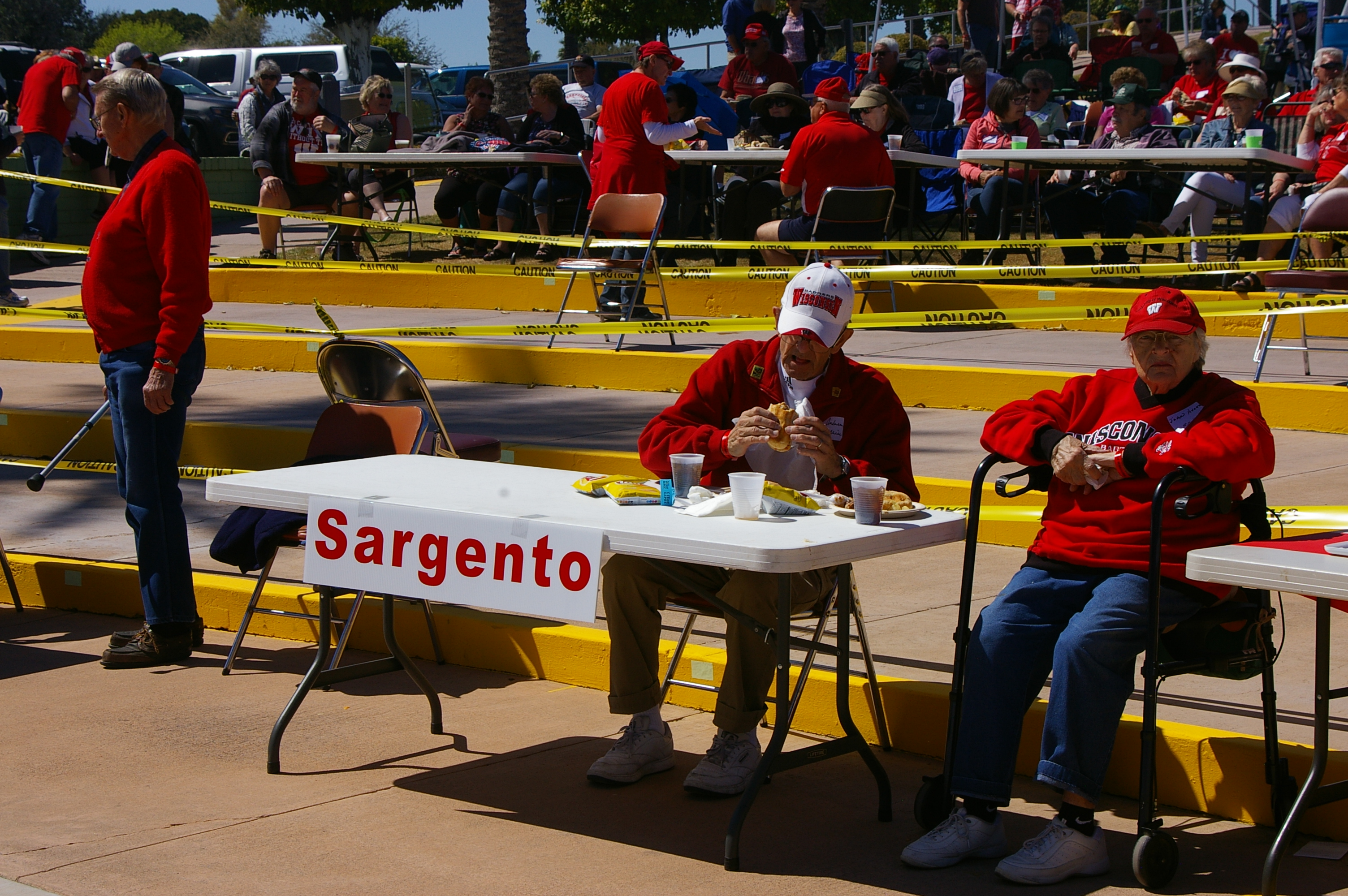 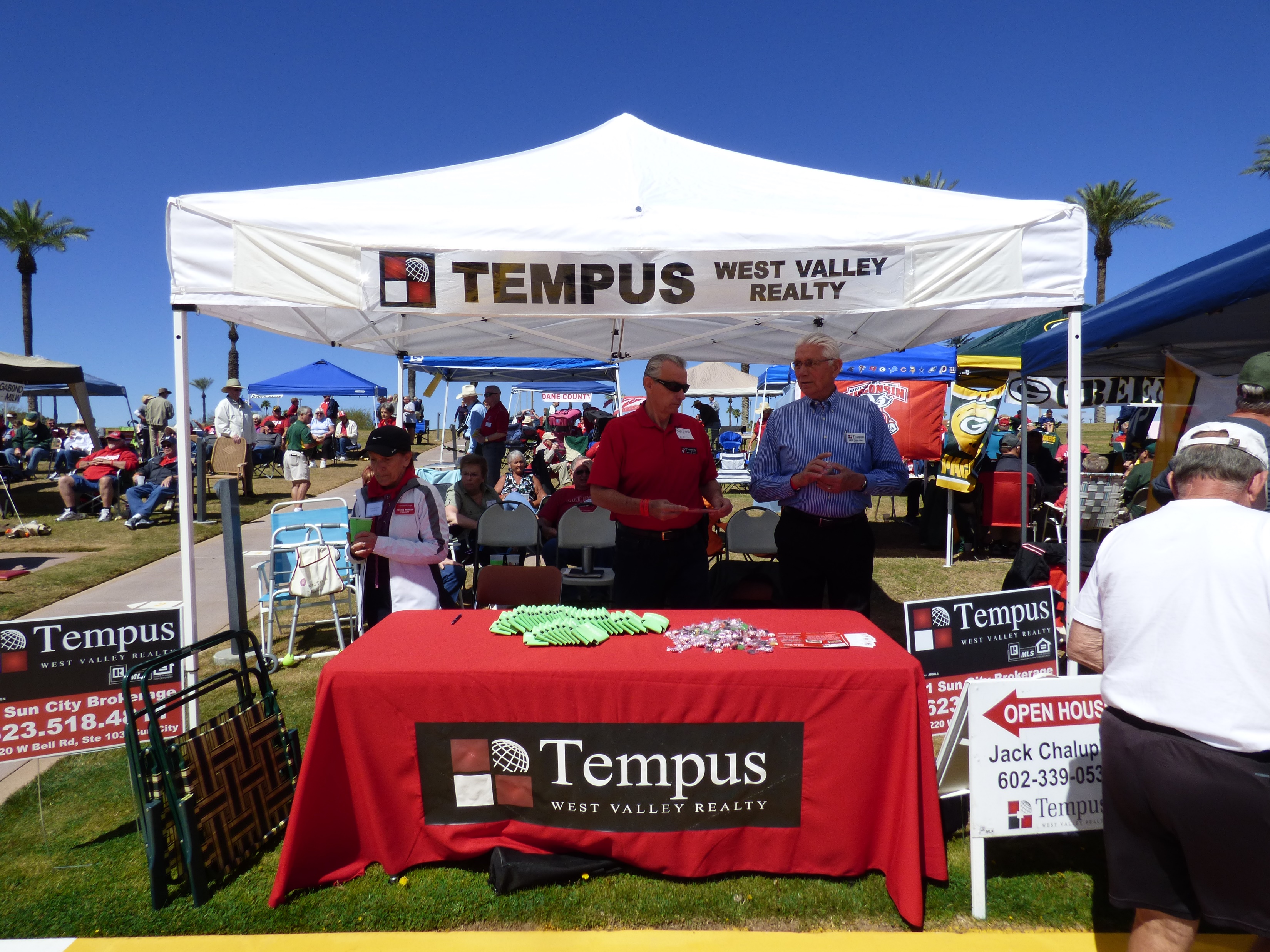 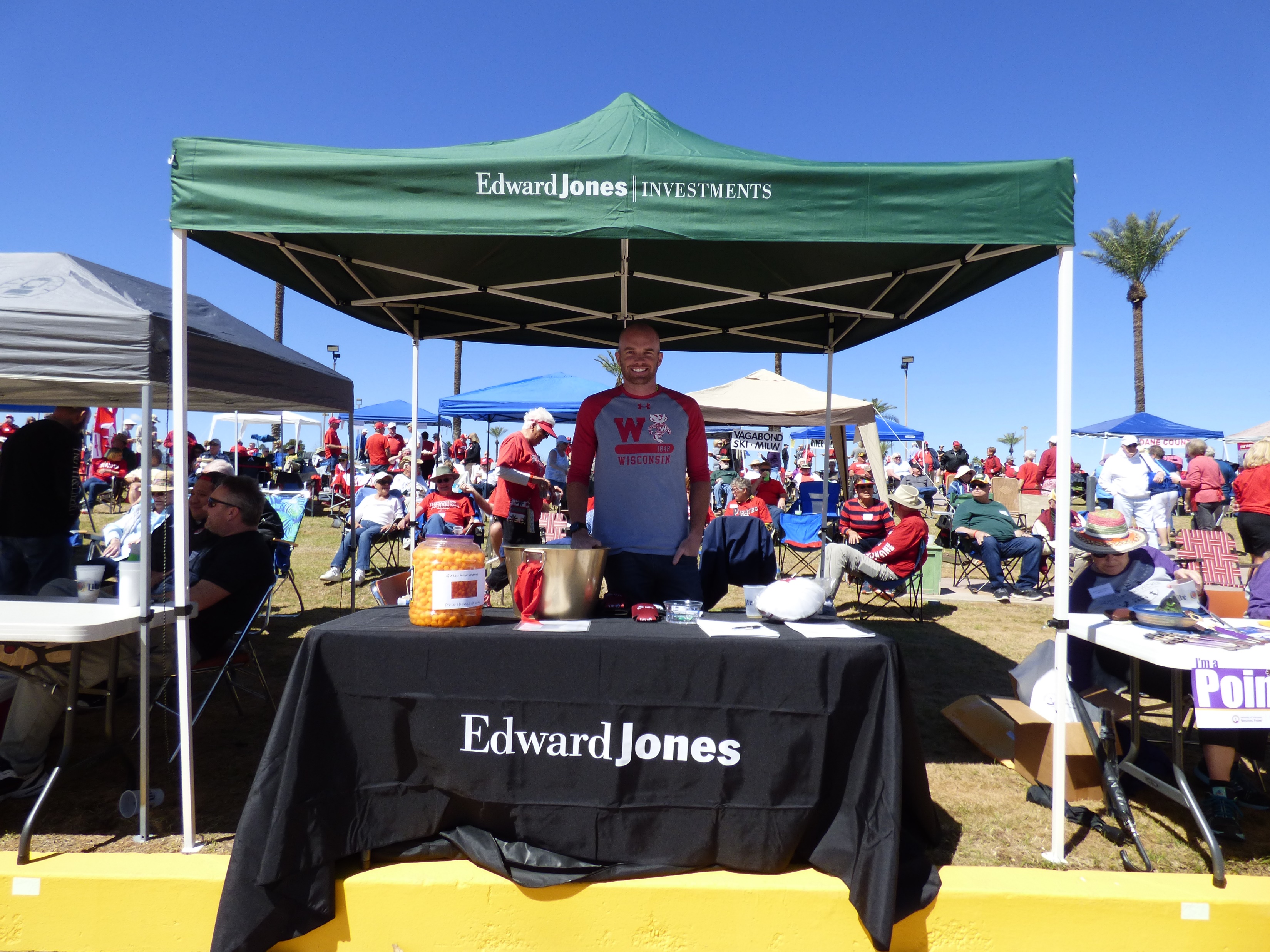 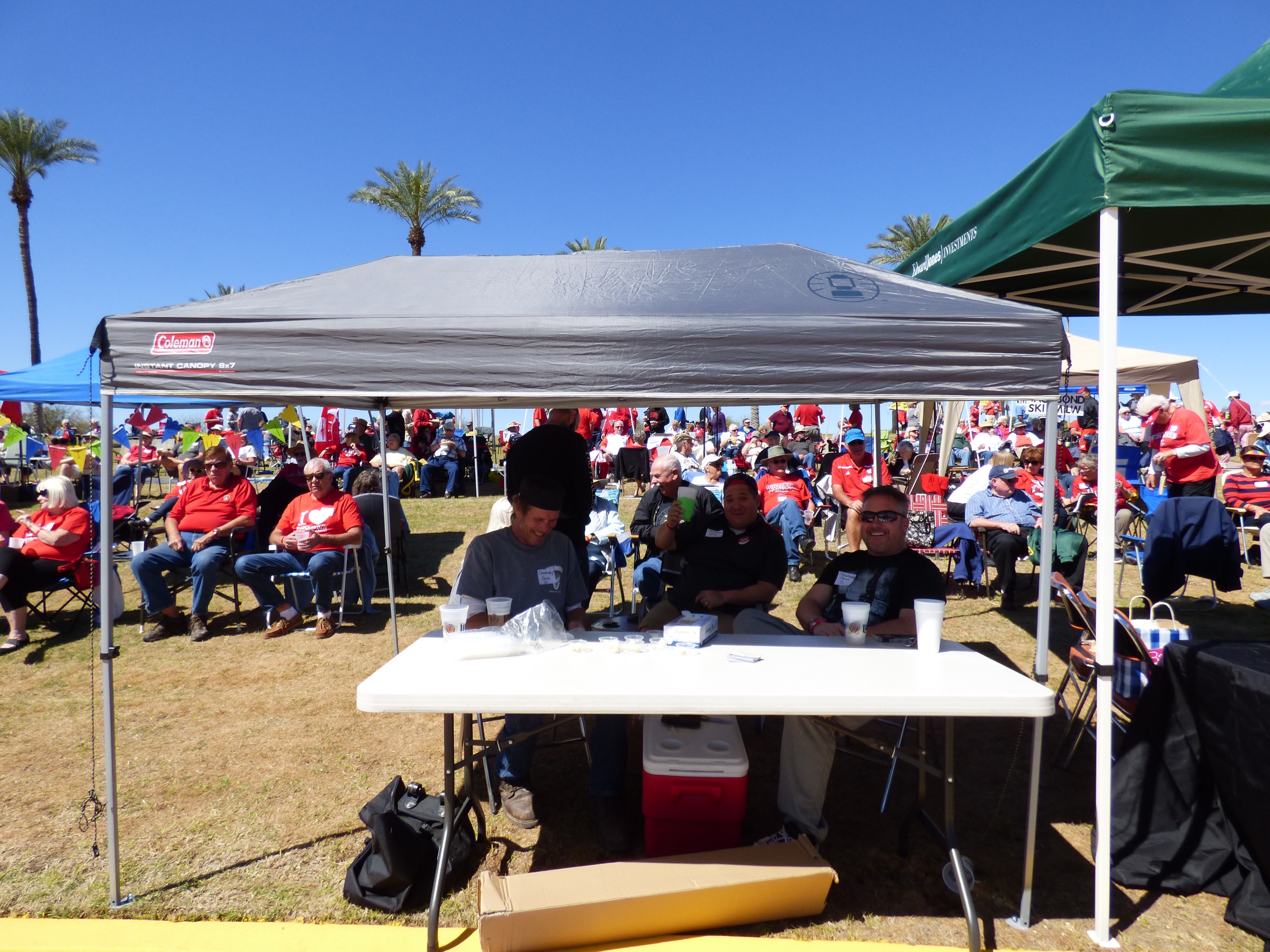 Cheezheads
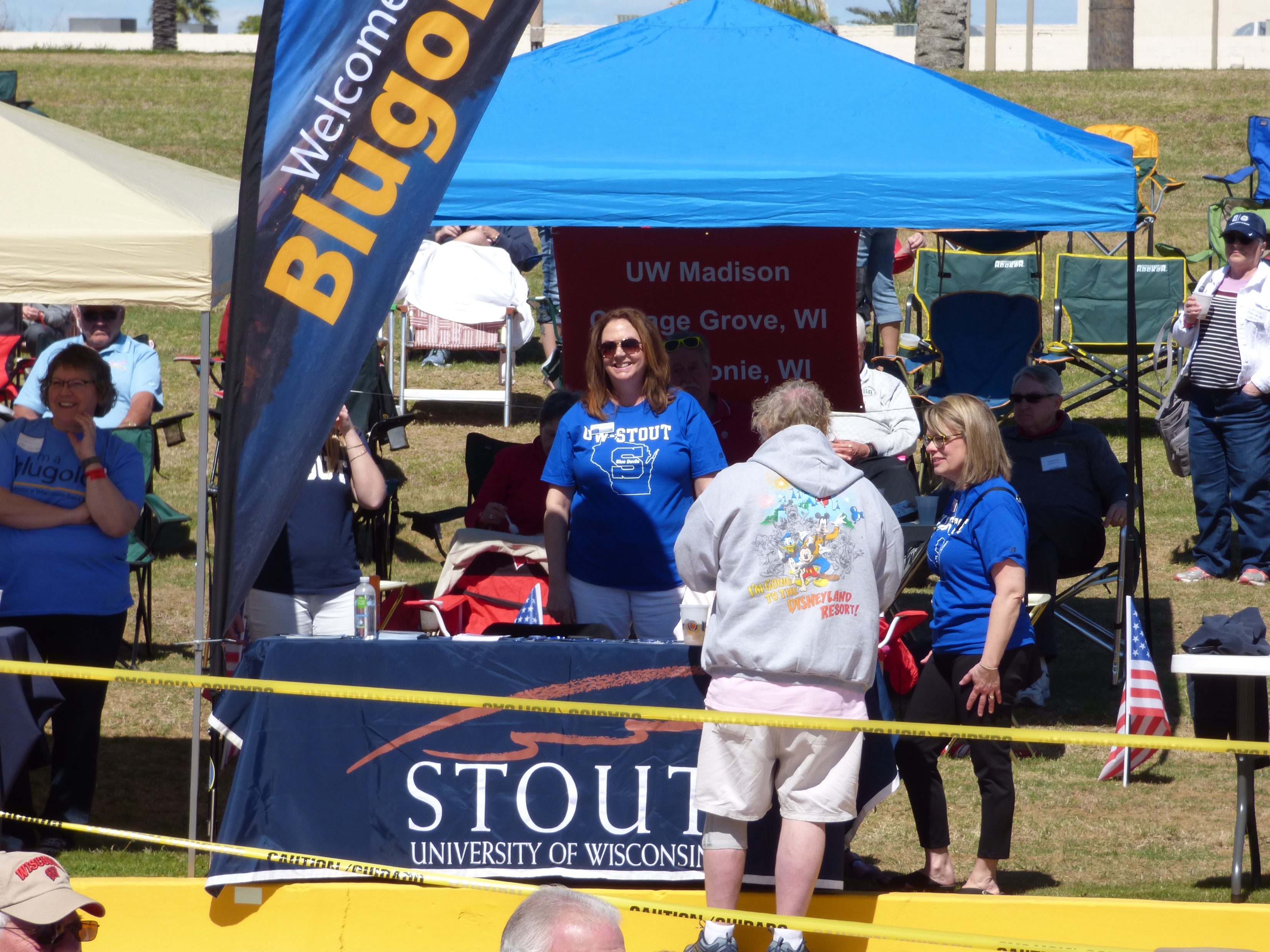 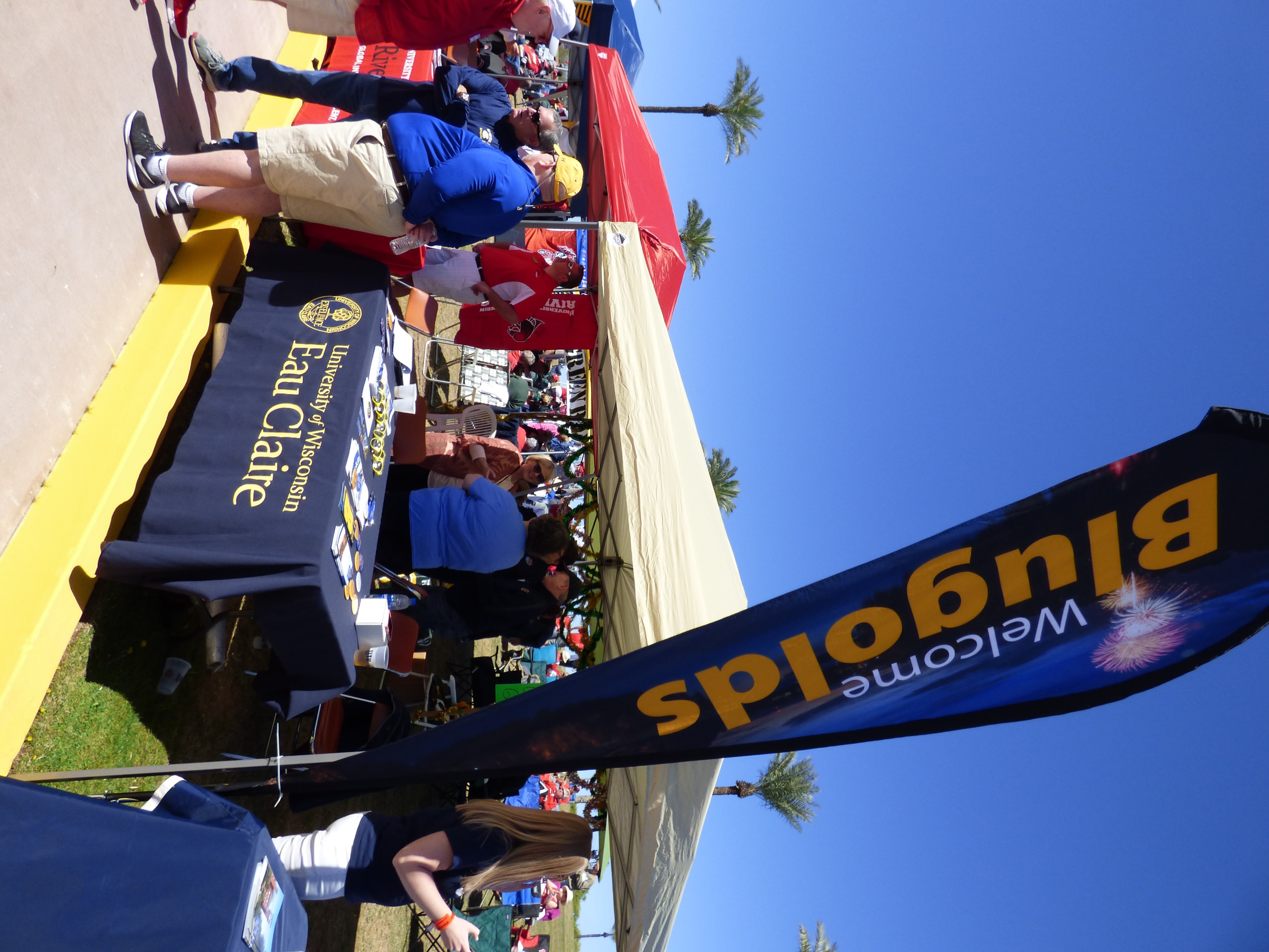 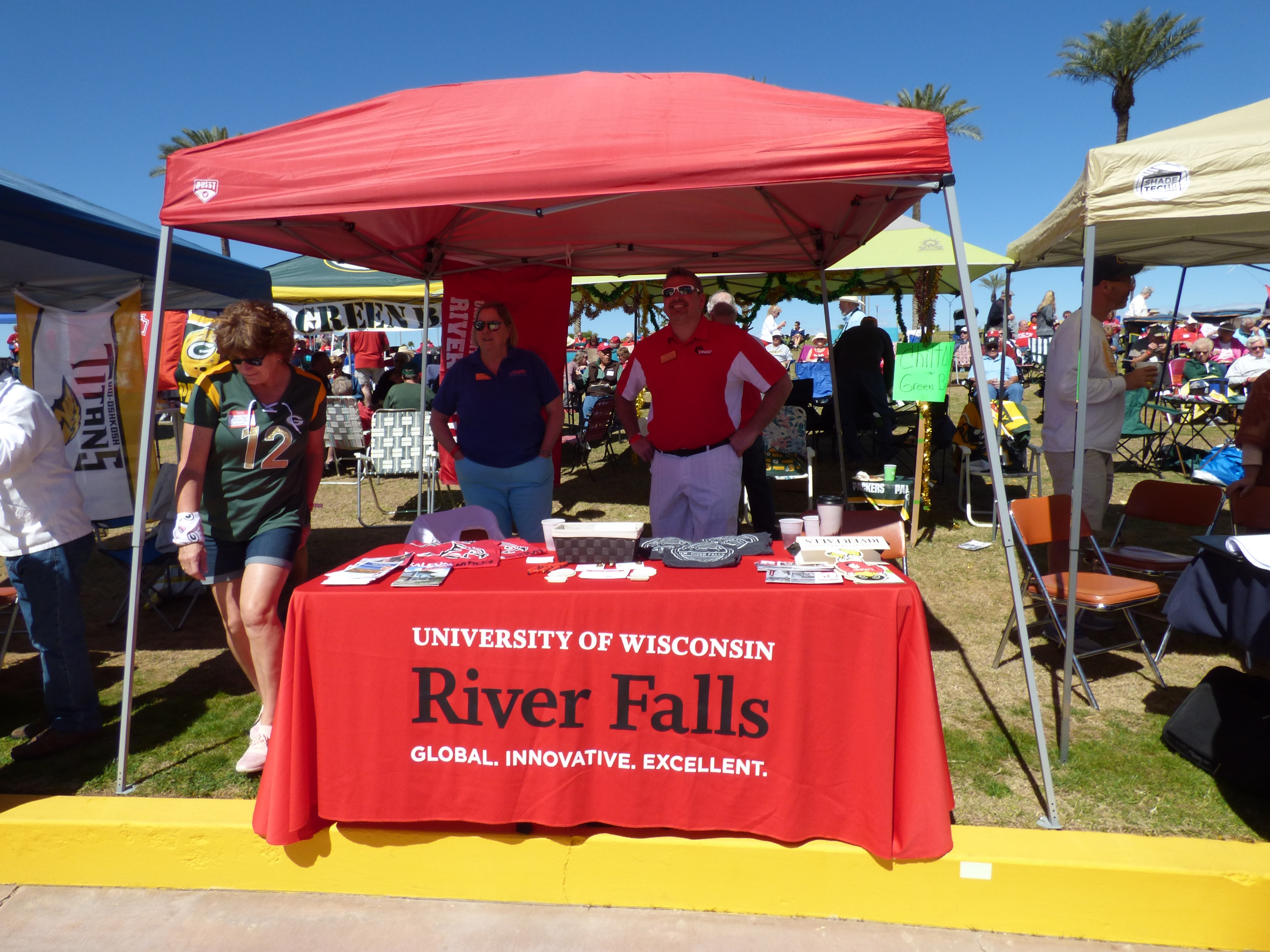 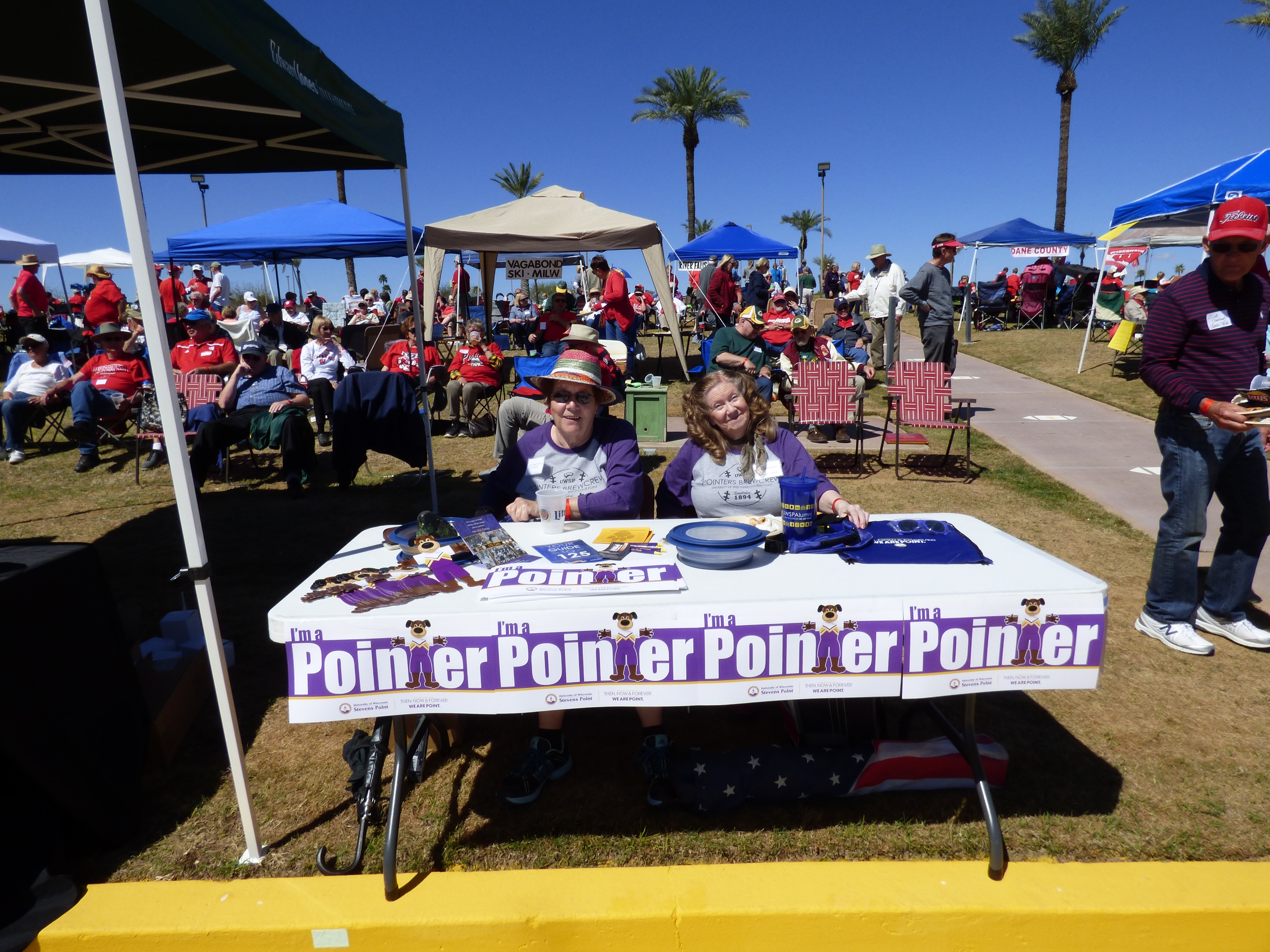 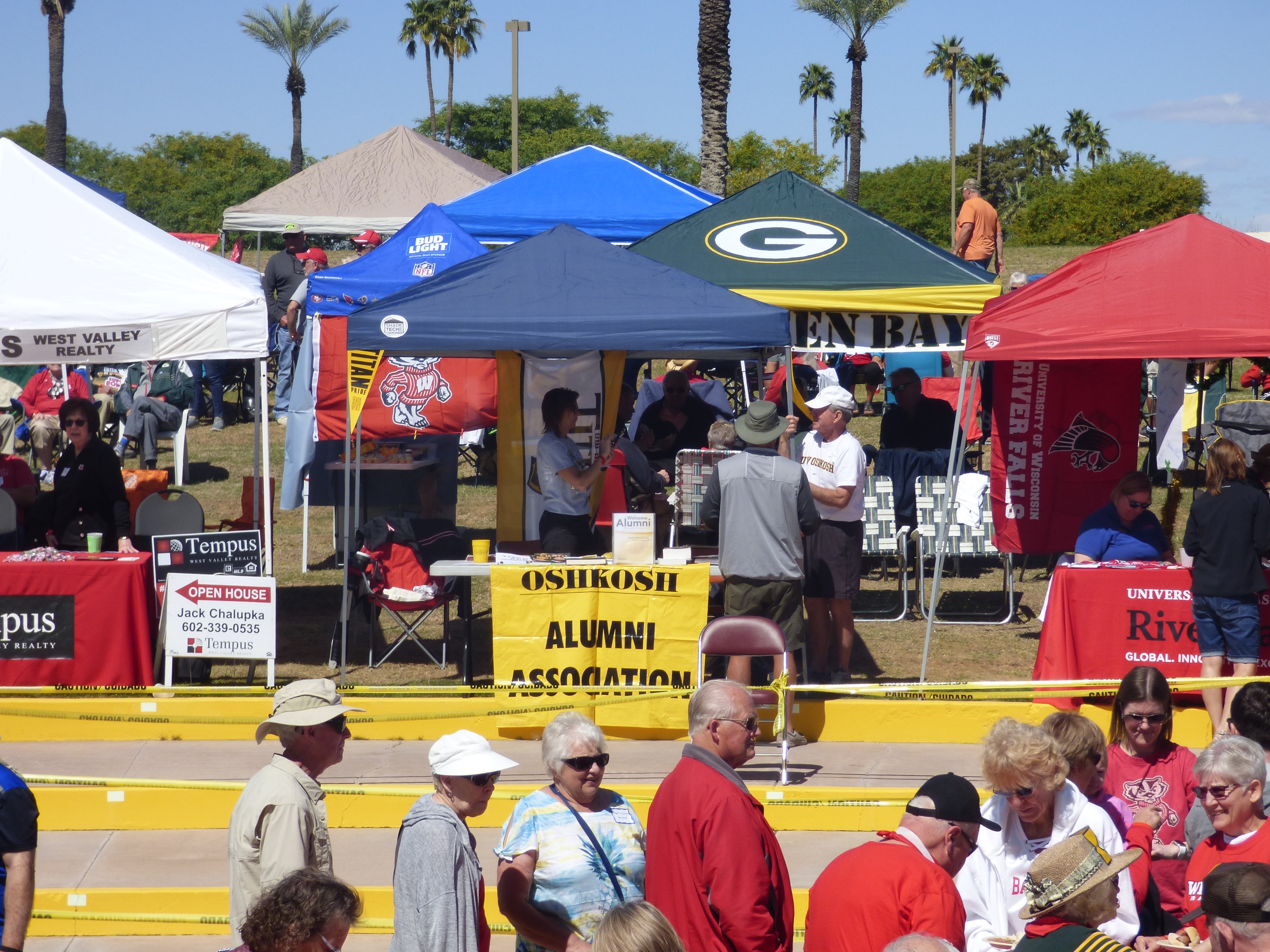 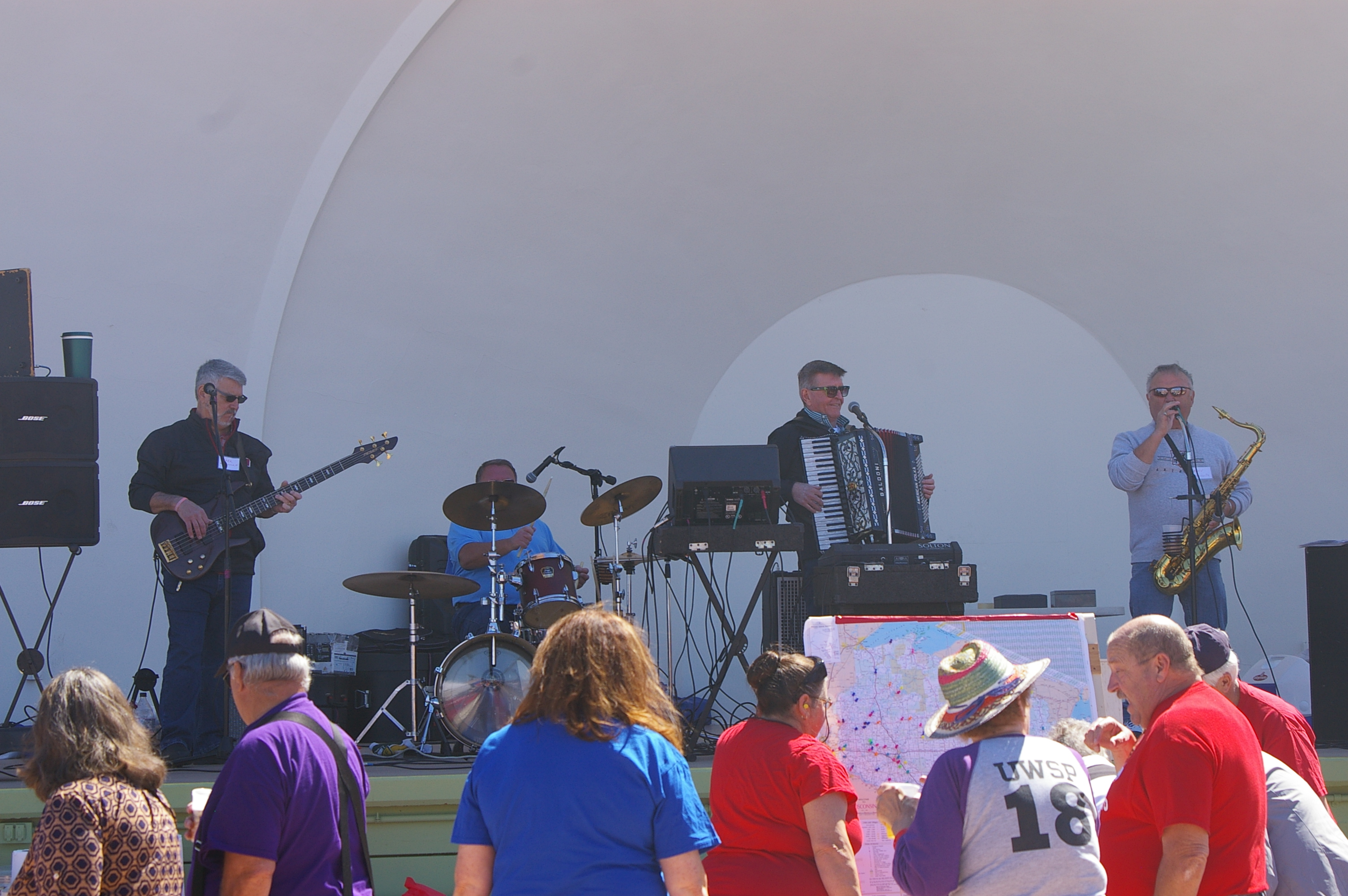 Zweifel Bothers Band from Wisconsin
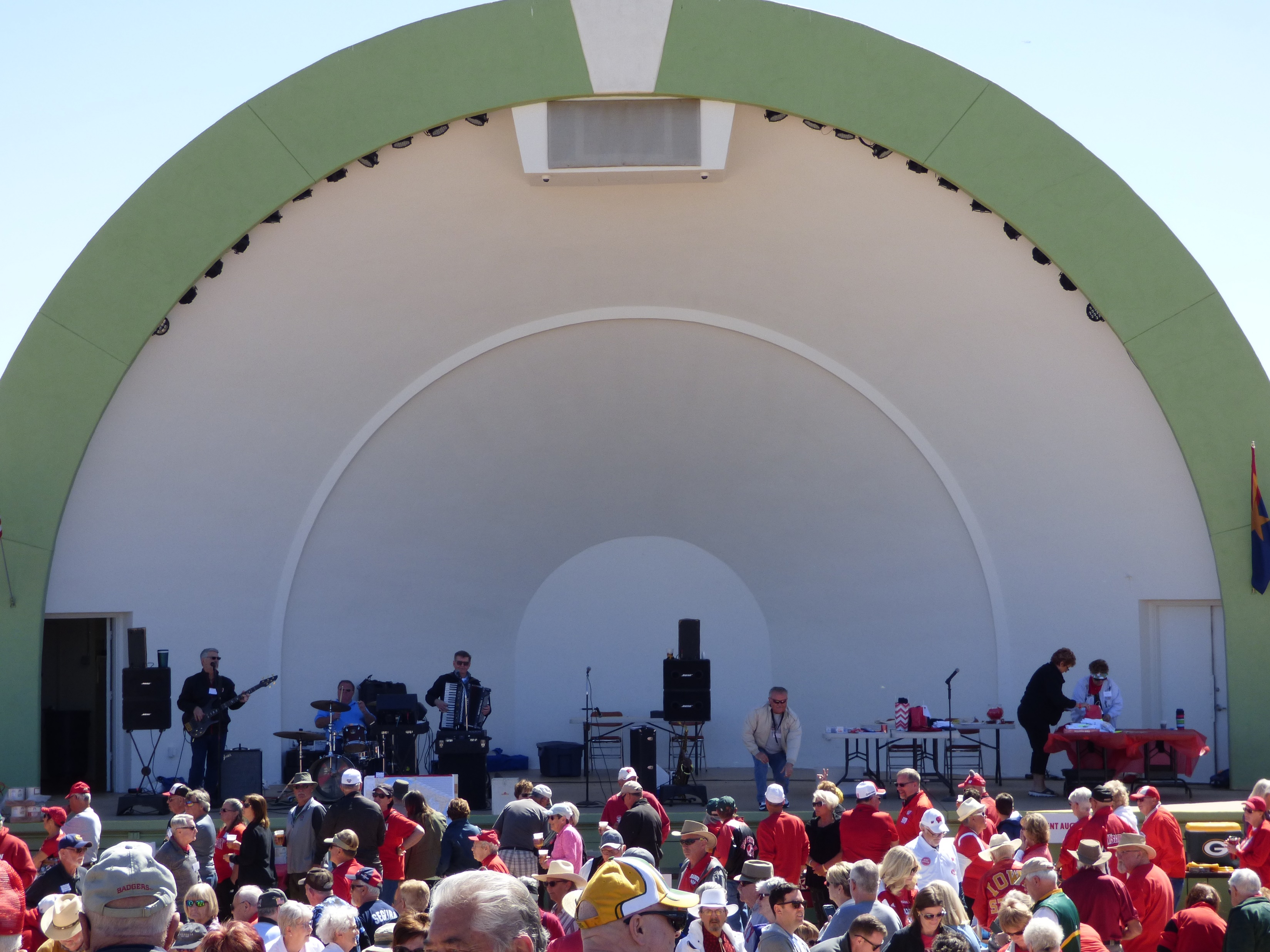 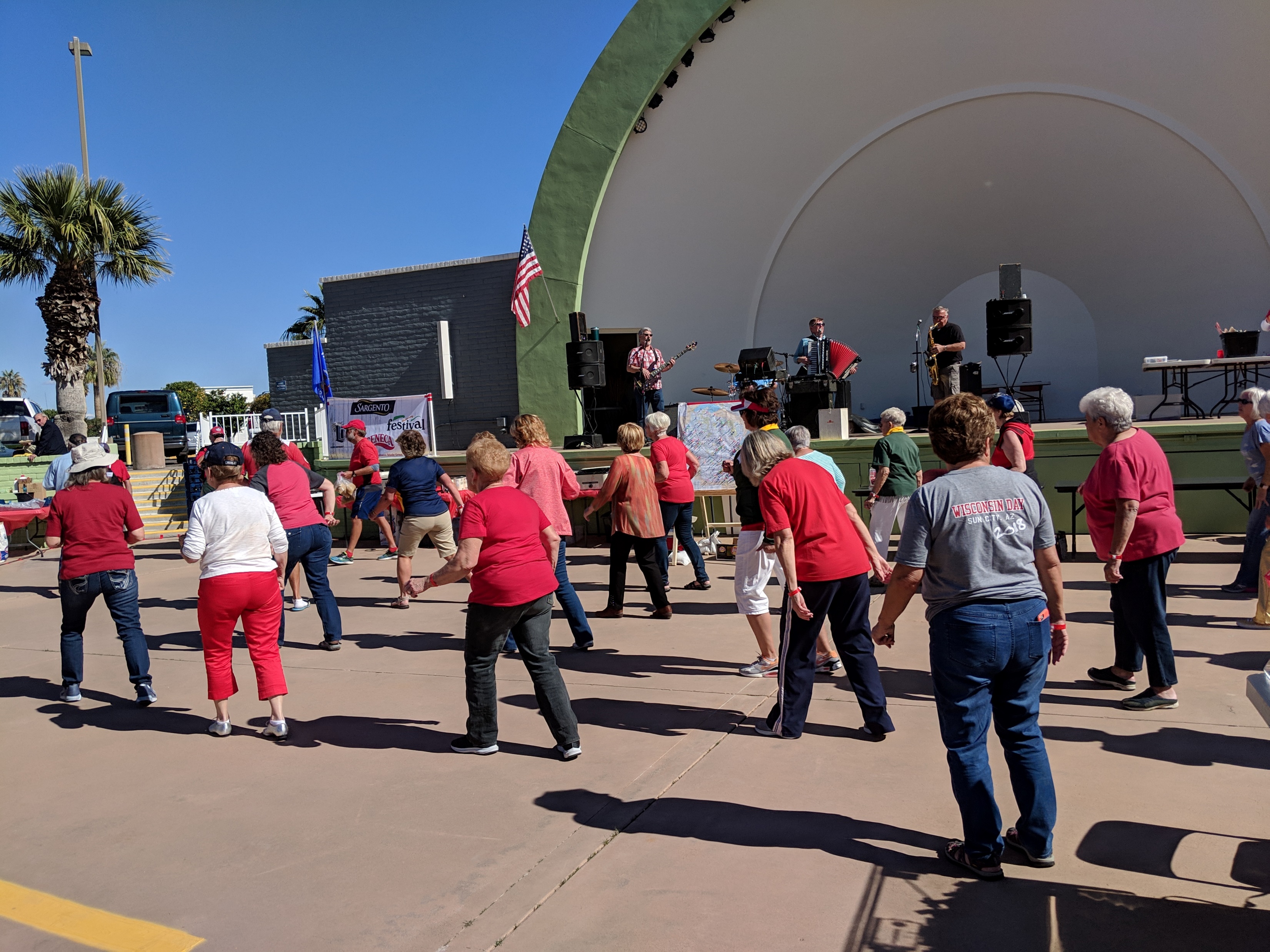 Line Dance Anyone?
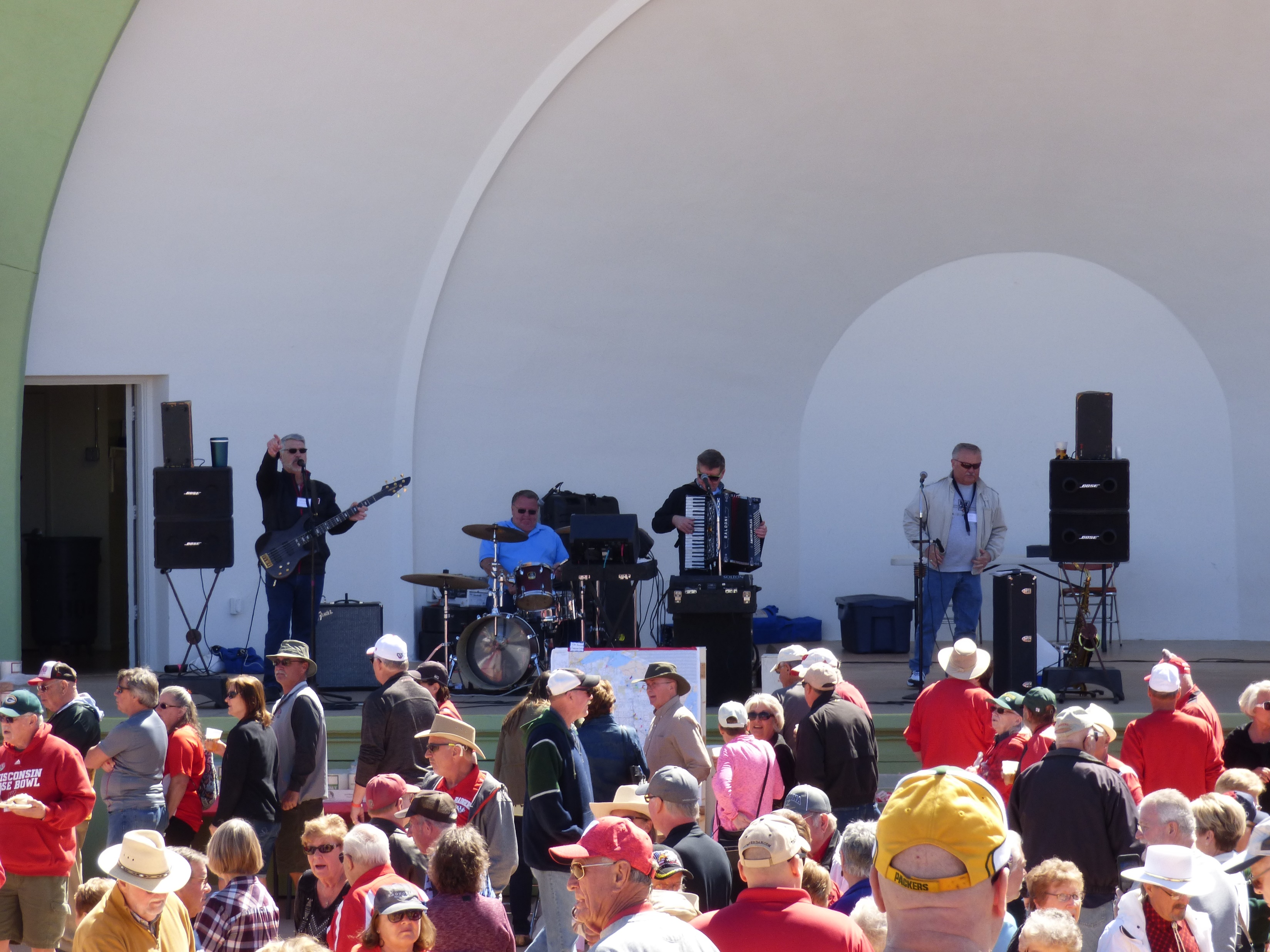 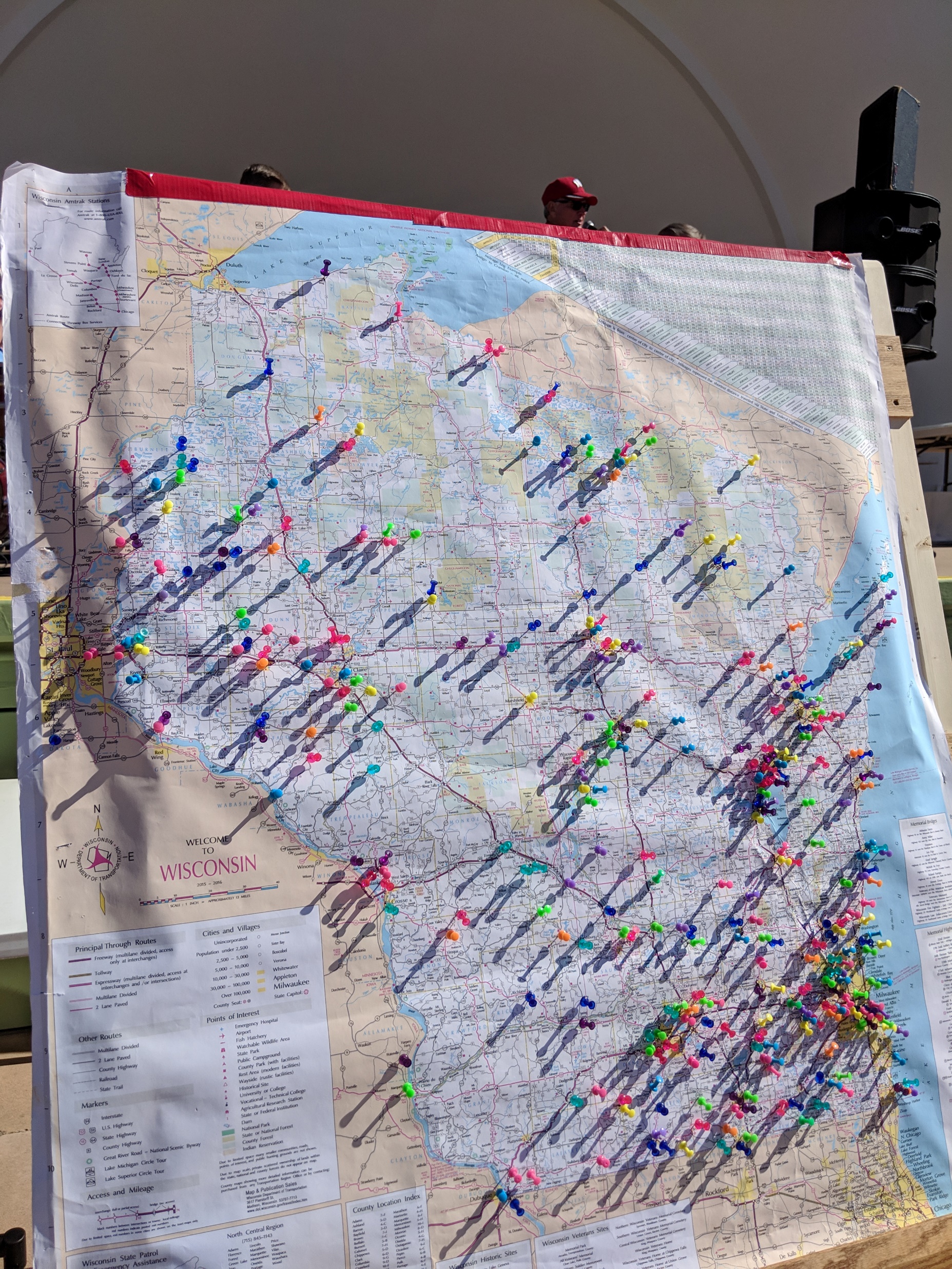 Find your hometown
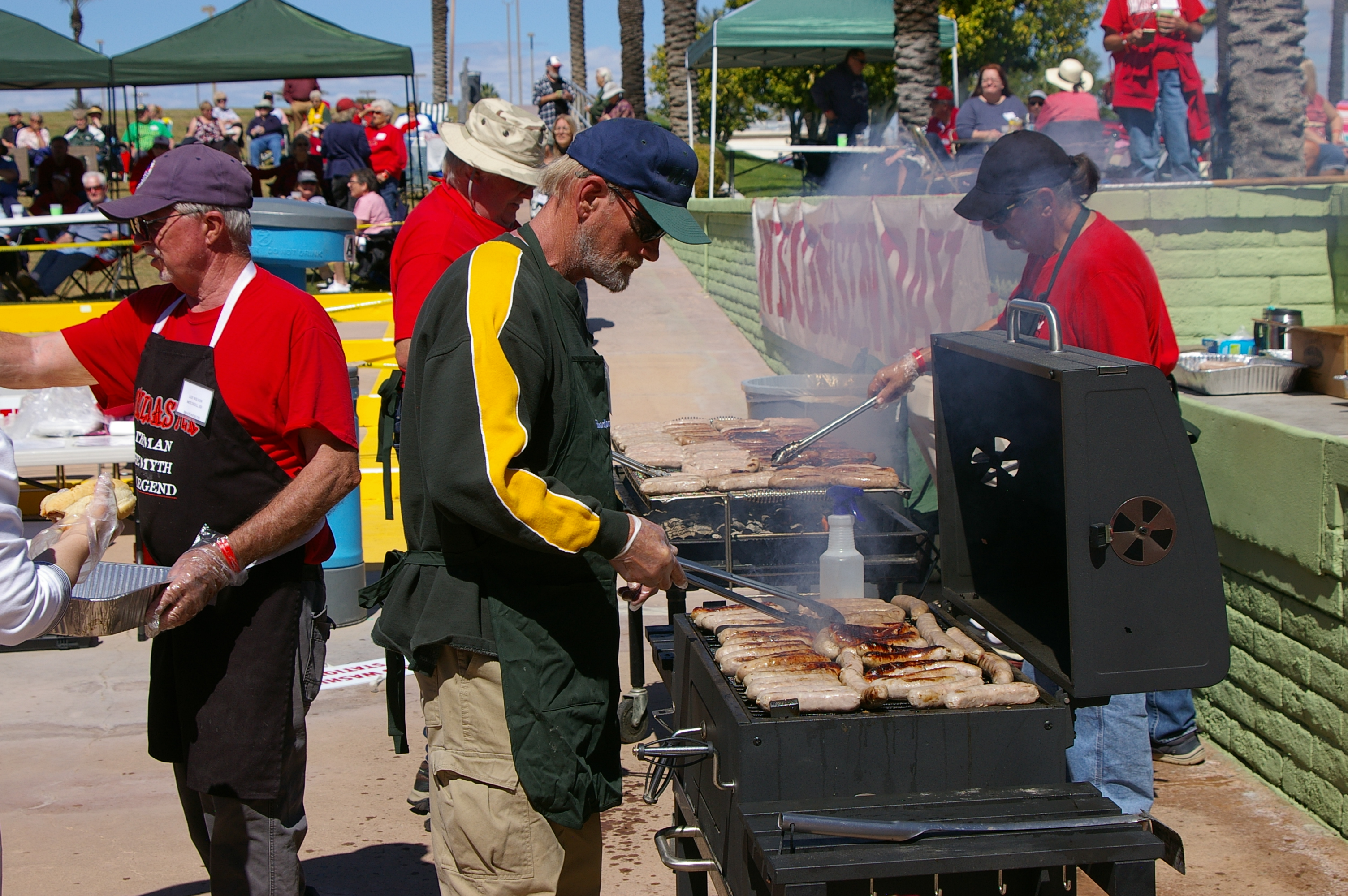 Brats Cookin’
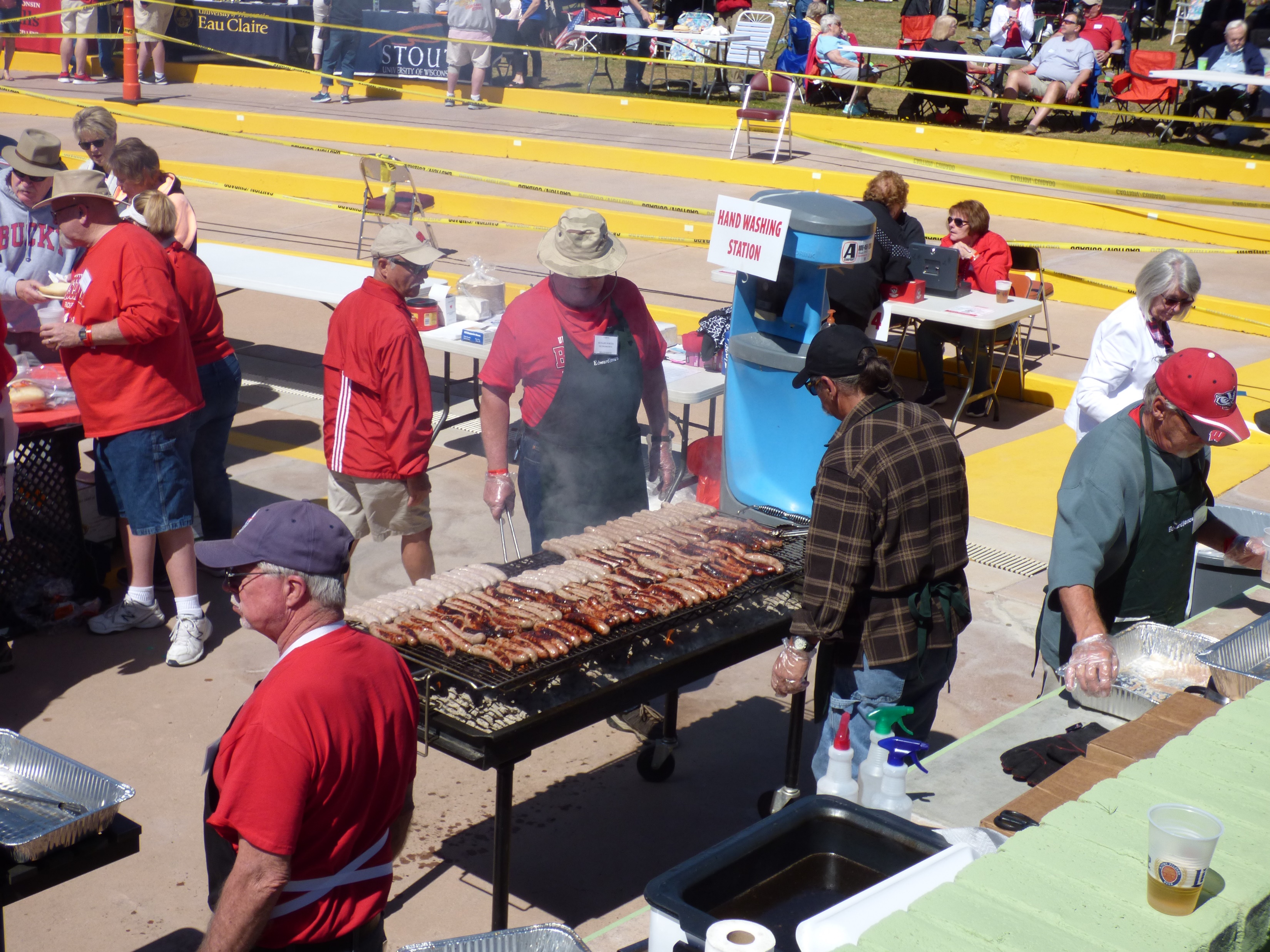 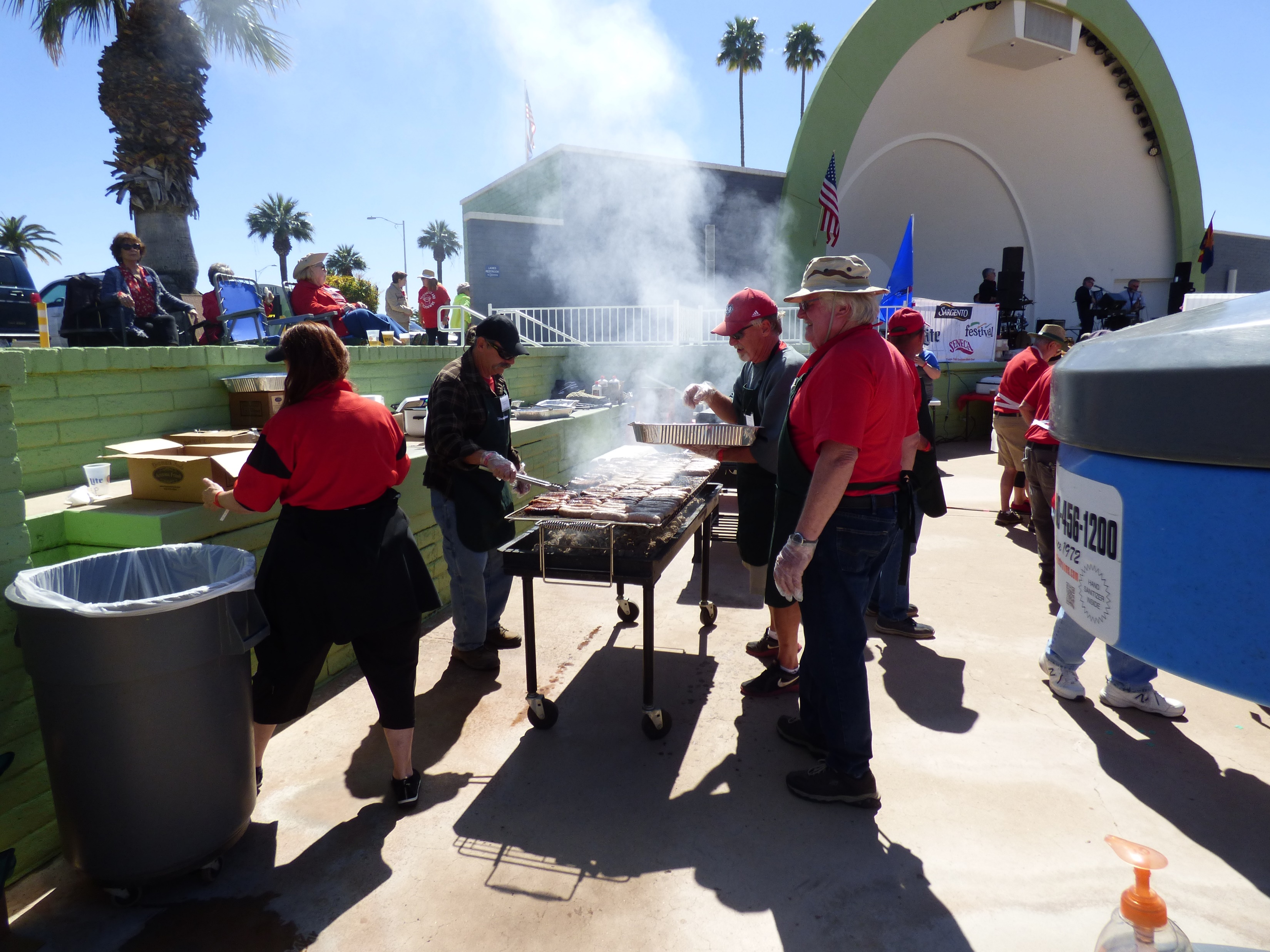 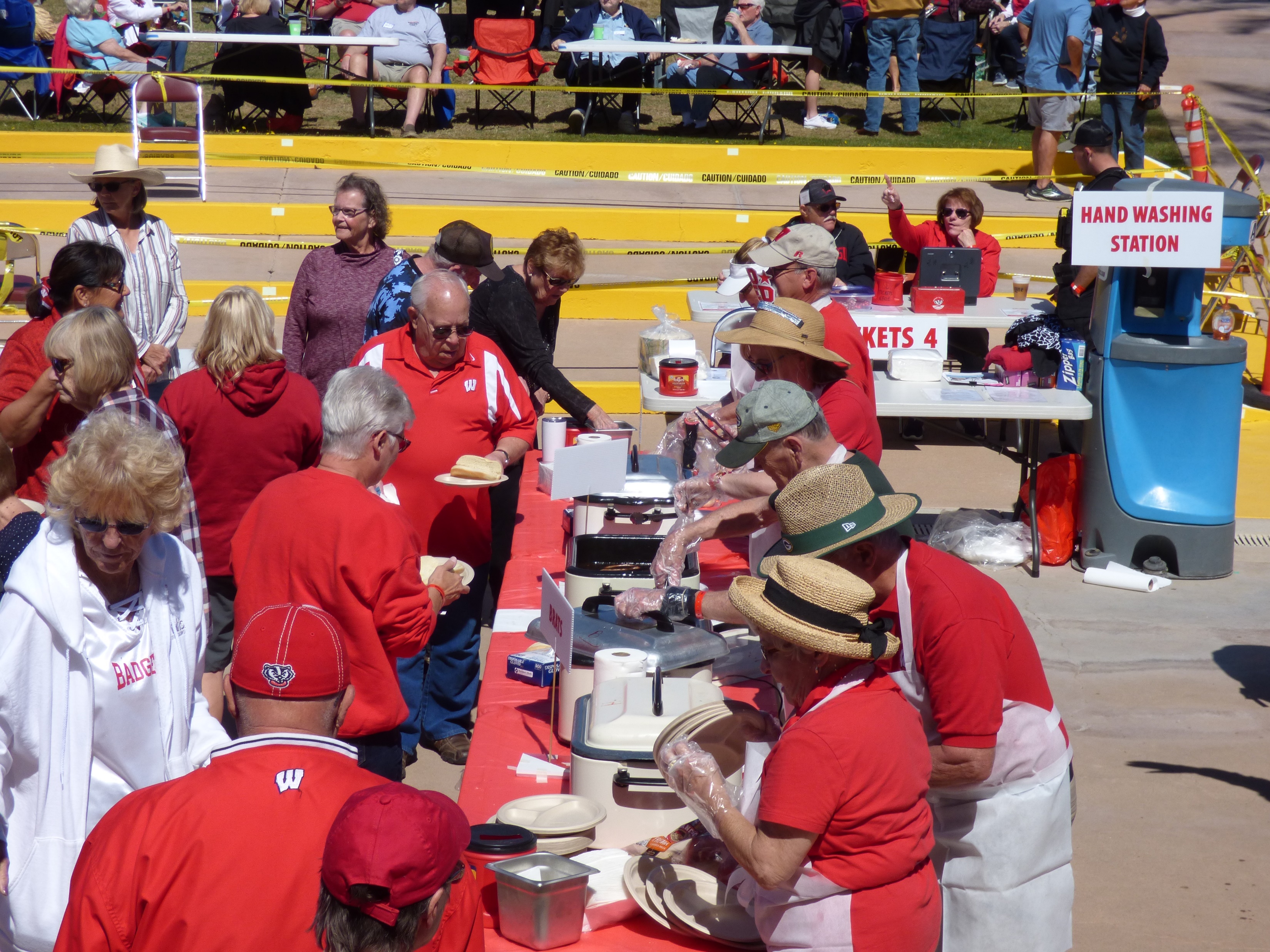 All the fixins’
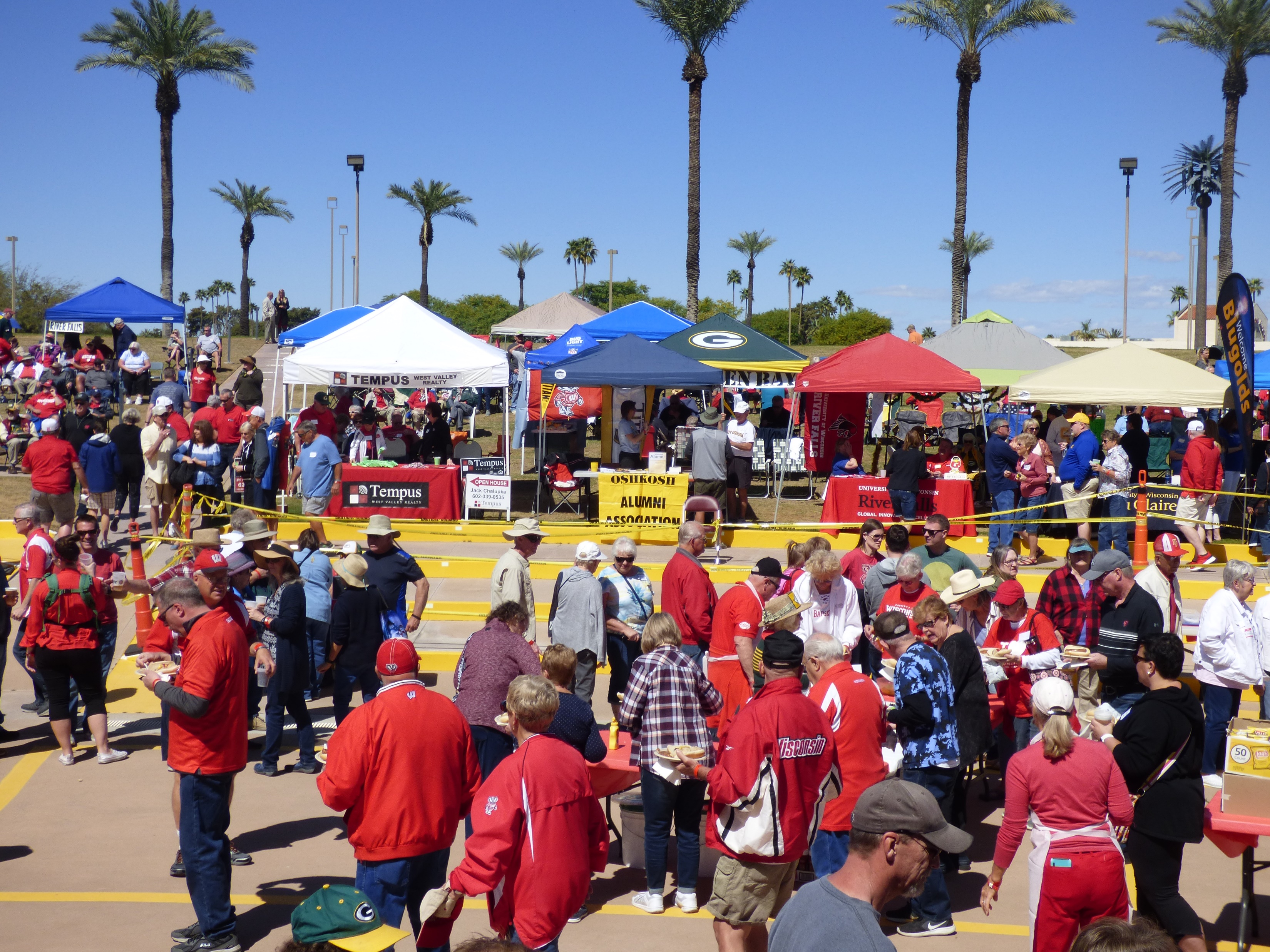 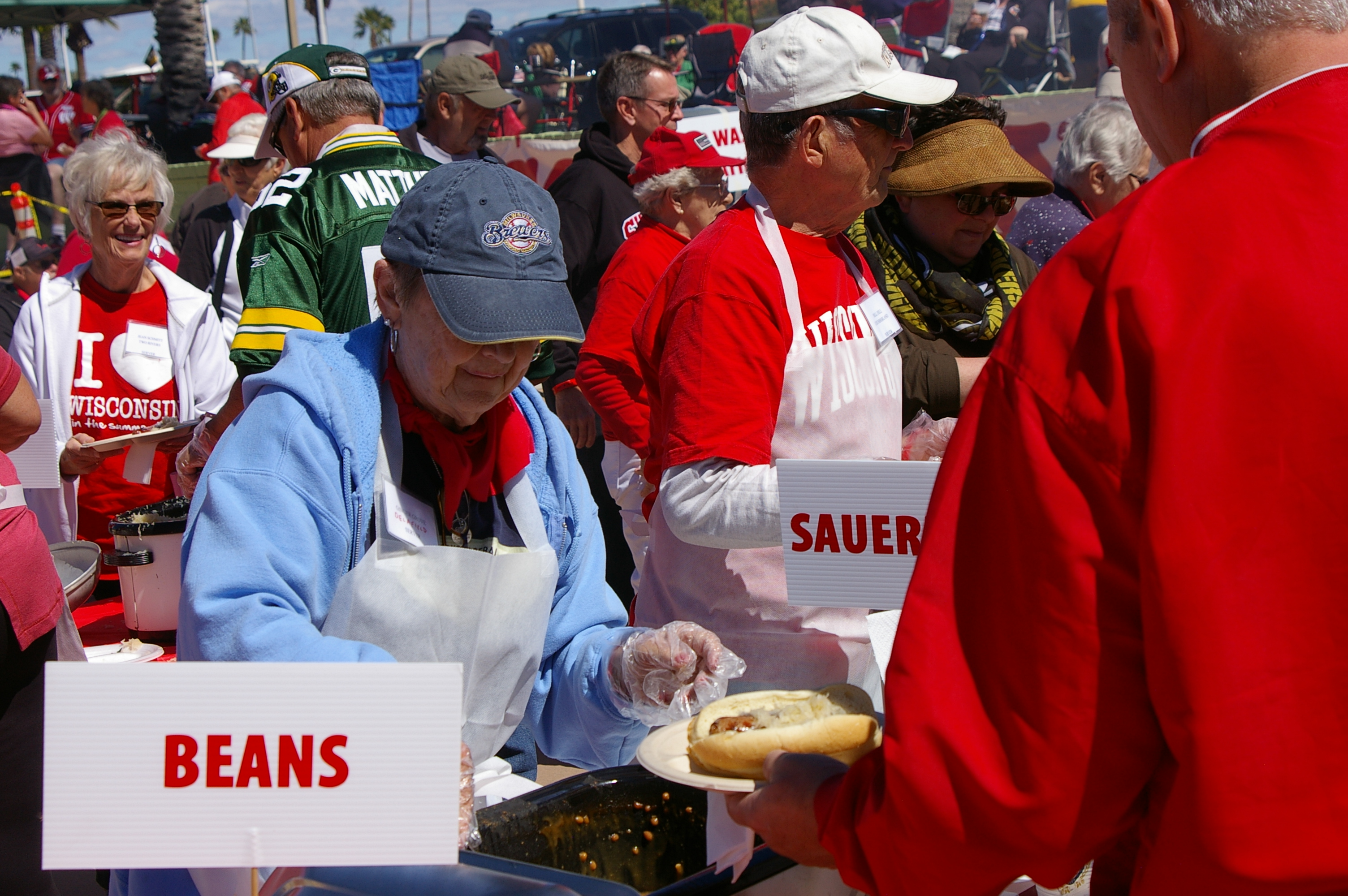 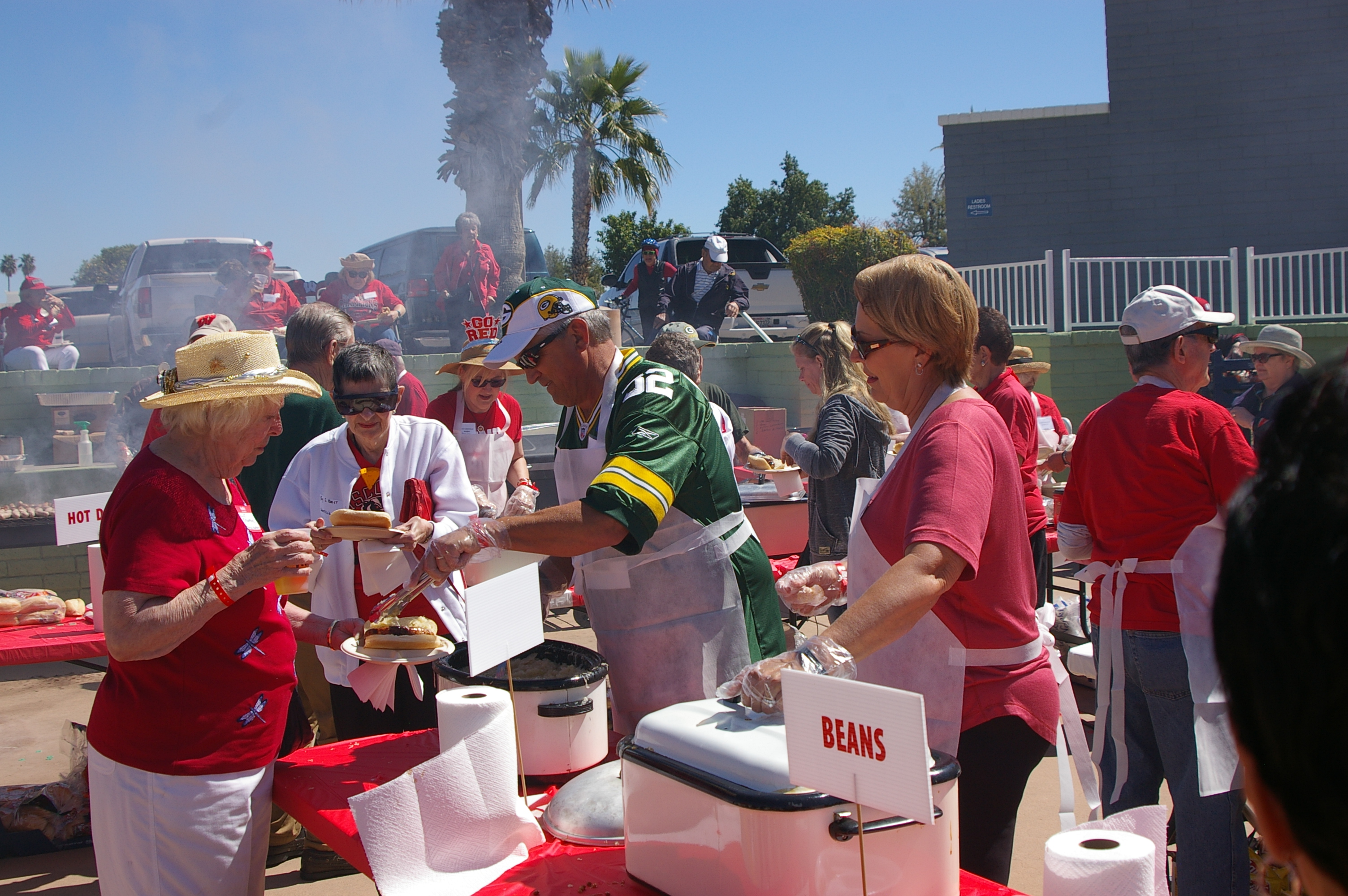 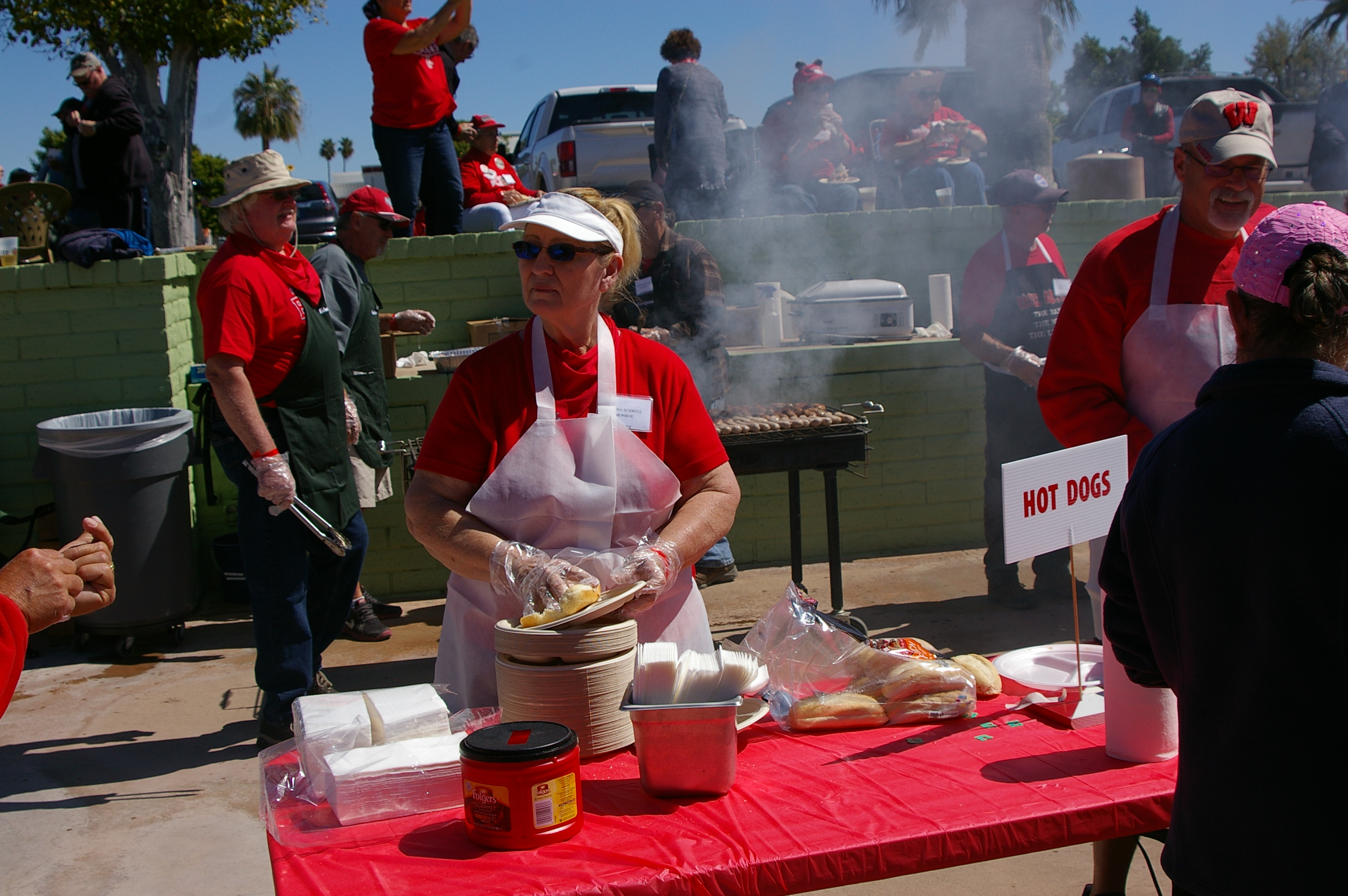 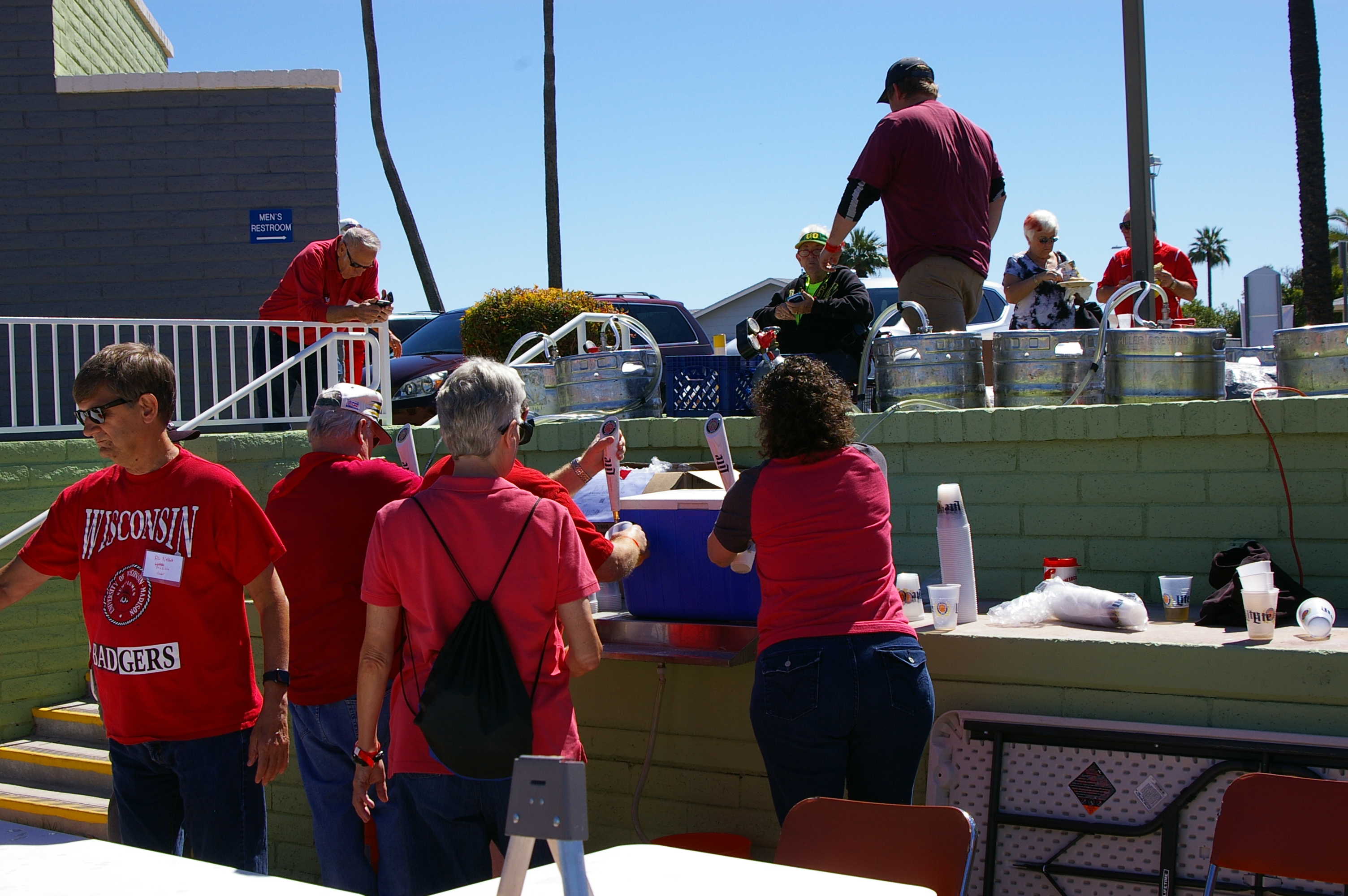 Beer Servers
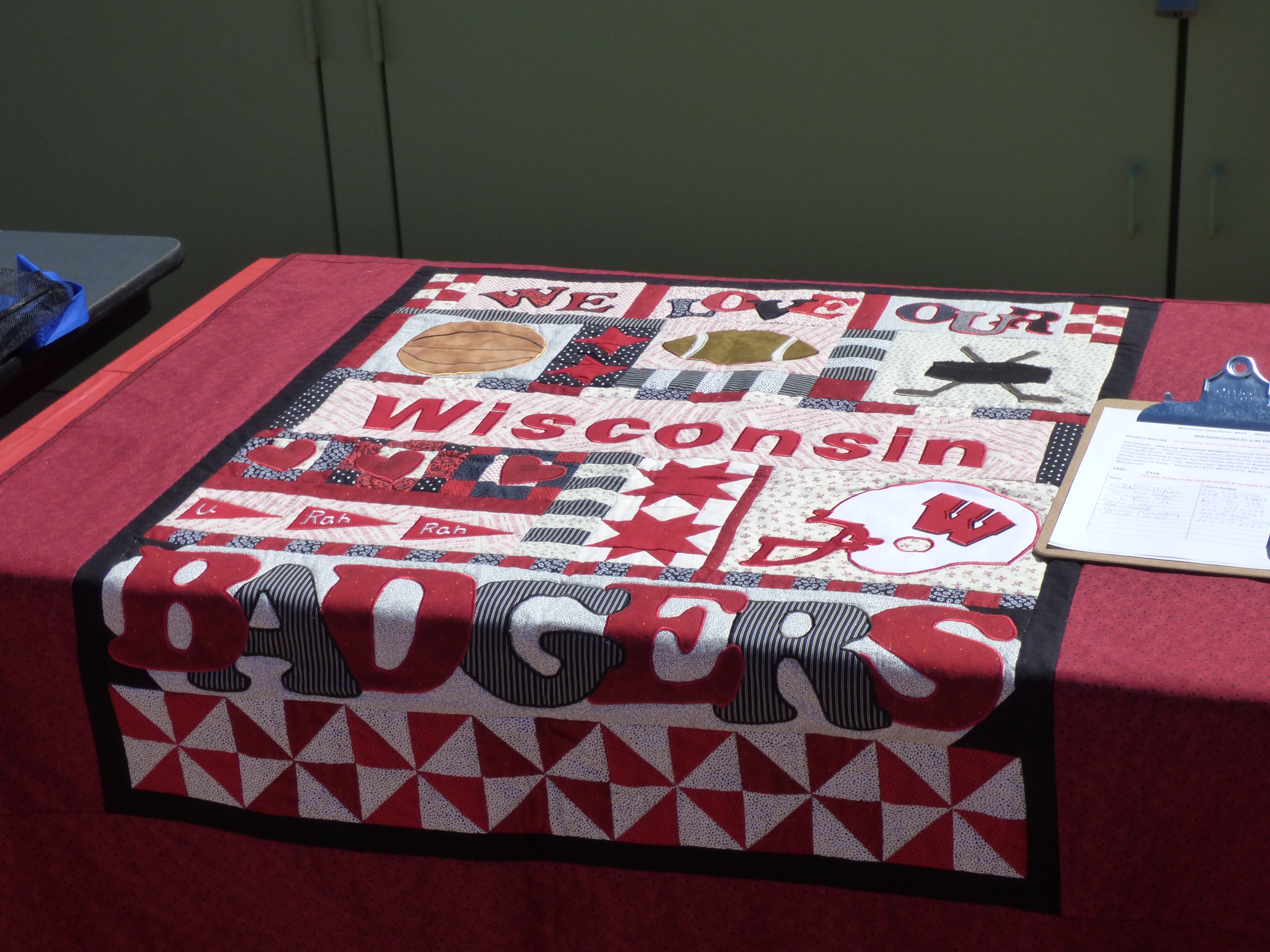 Silent Auction
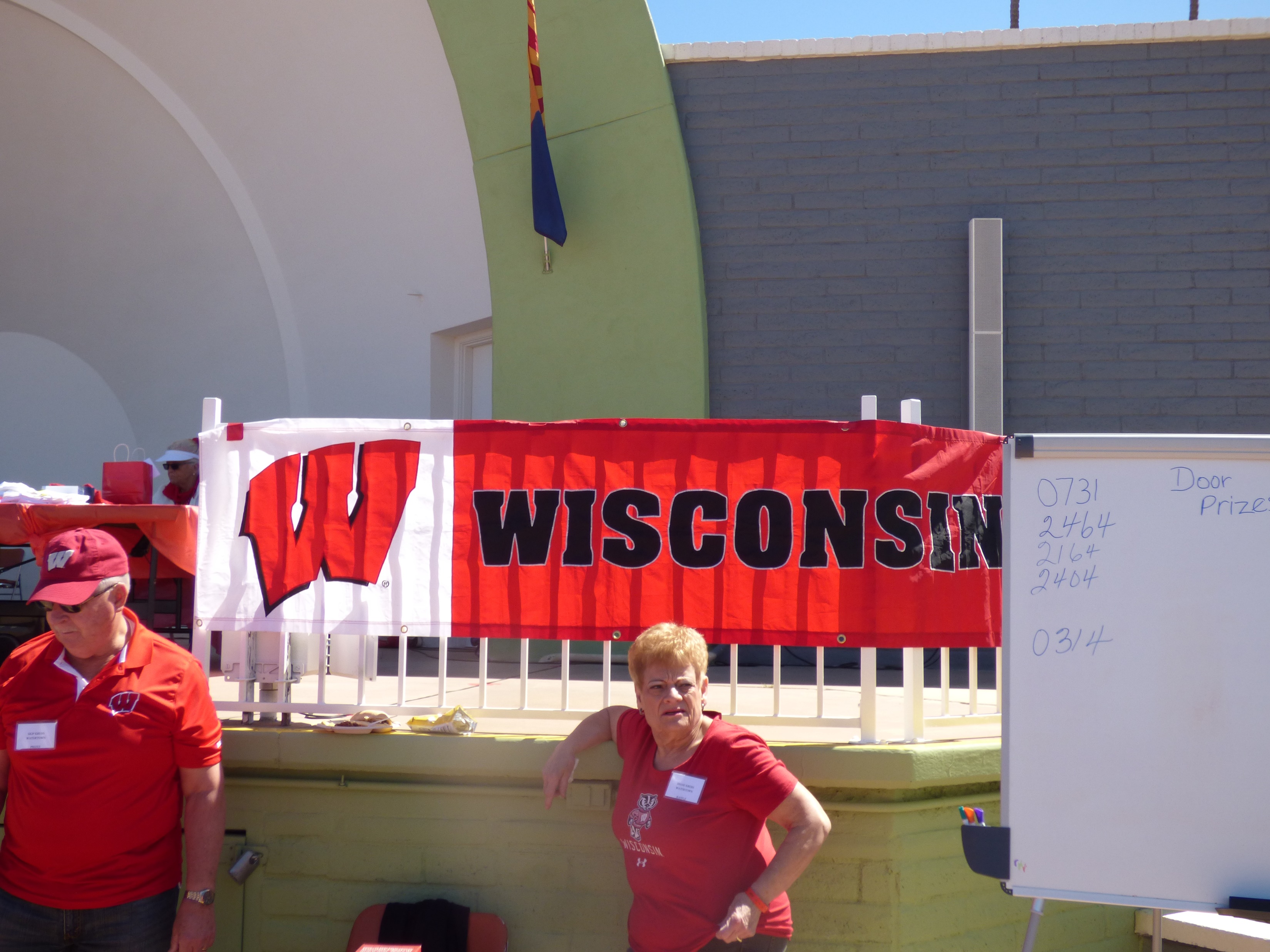 Door Prizes
Wisconsin Picnic Returns!
March 10, 2022
Sun Bowl
Sun City, AZ